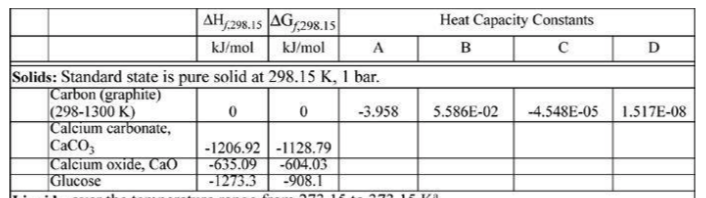 Dependencies of the Heat of Formation
Reference State: Elemental ground state at STP has an enthalpy of formation of 0          N2, O2, He etc.
Generally, energy is released on formation of a molecule from the elements if the molecule is stable, so the heat of formation is generally negative.   For unstable molecules such as NO which is a radical formed at high temperatures, the heat of formation is positive (endothermic).
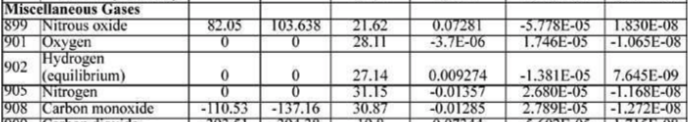 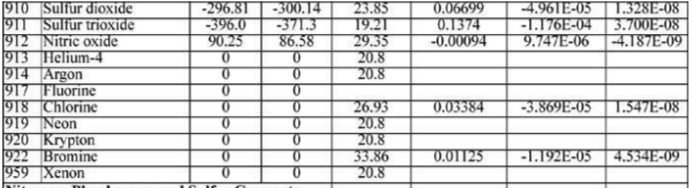 1
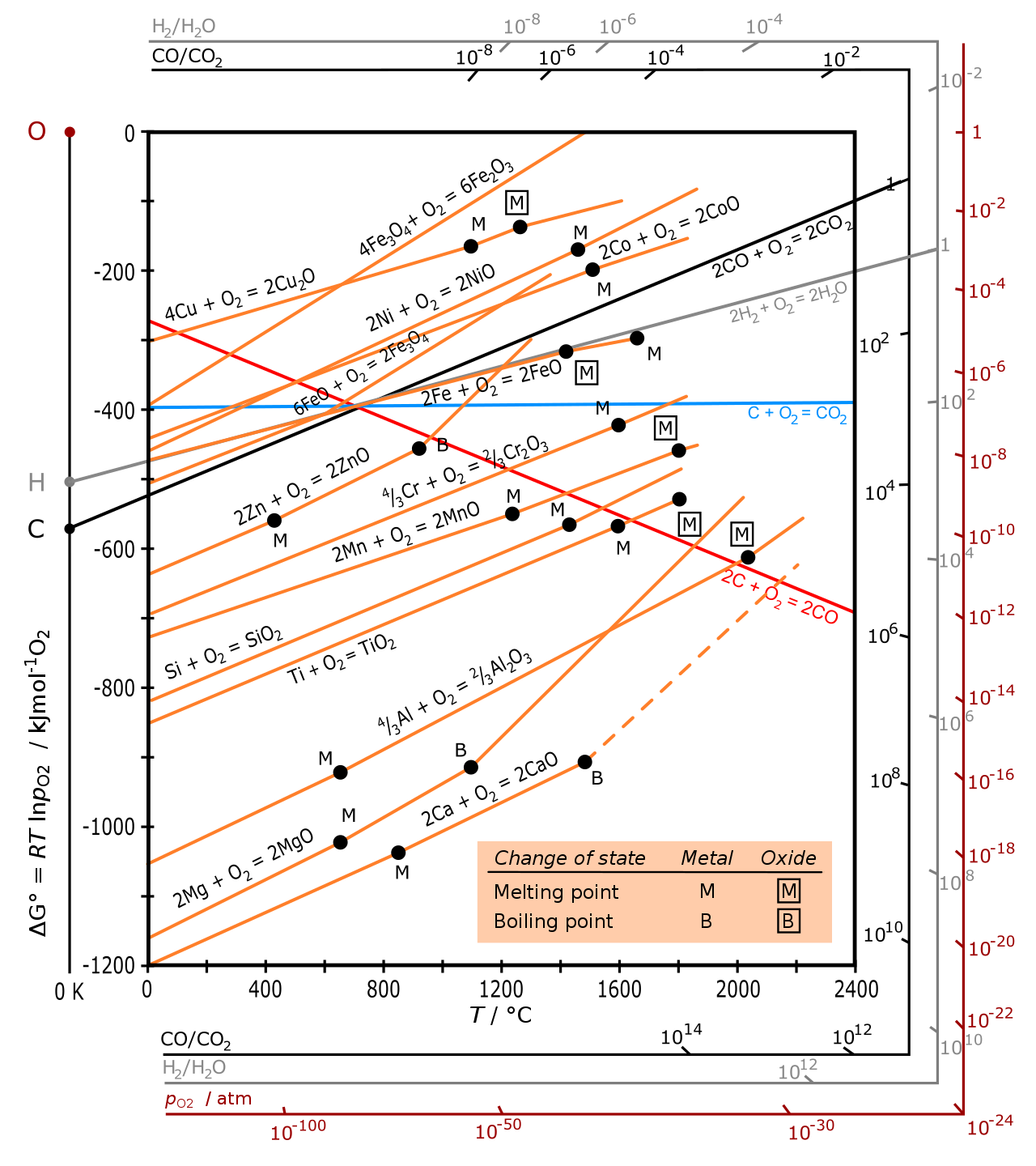 Ellingham Diagrams
2
Ellingham Diagrams
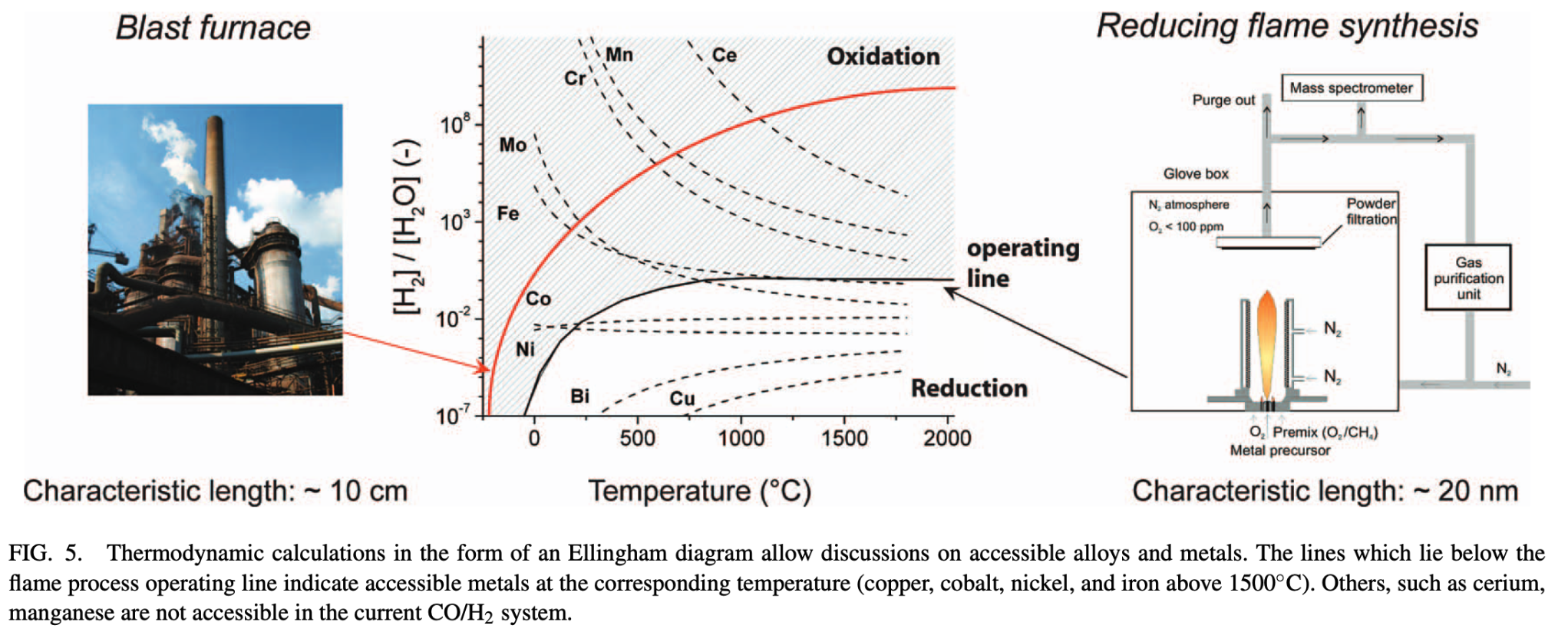 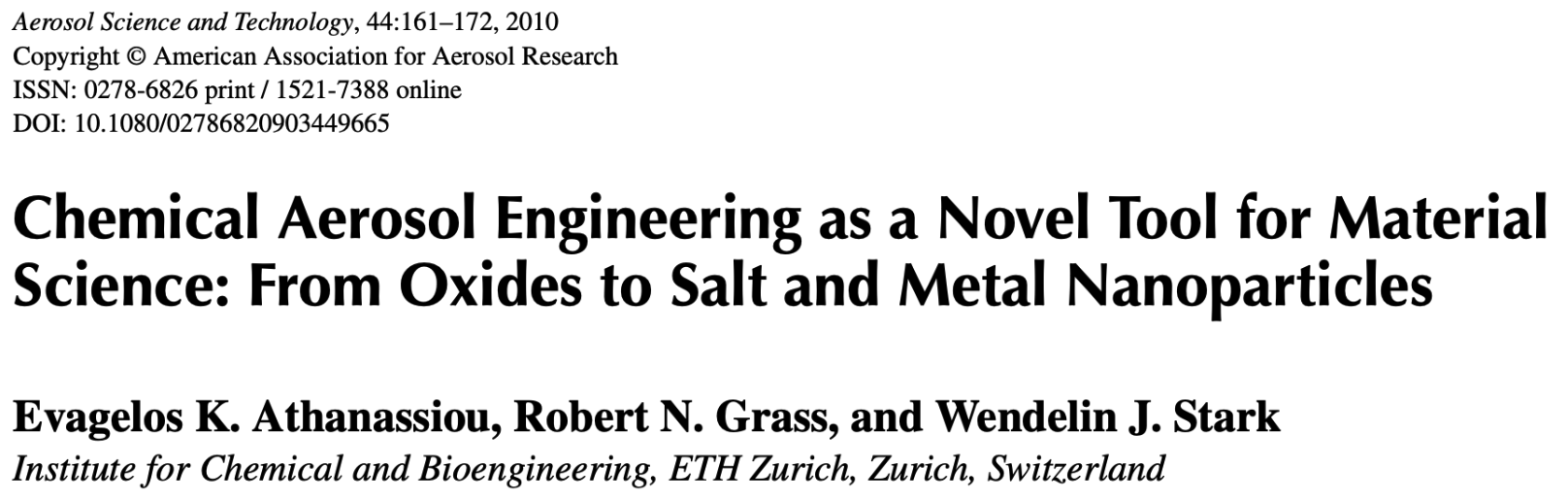 3
Relative magnitude of heat of formation from elements, oxides, heat of fusion, heat of transition
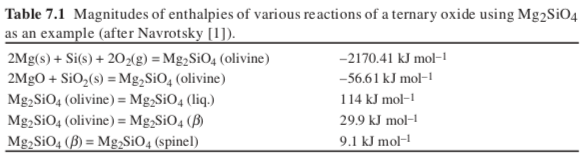 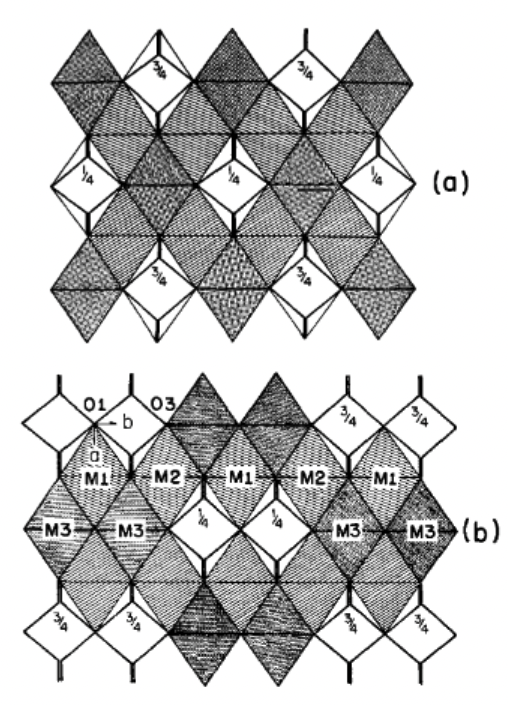 Spinel
Olivine
Spinel
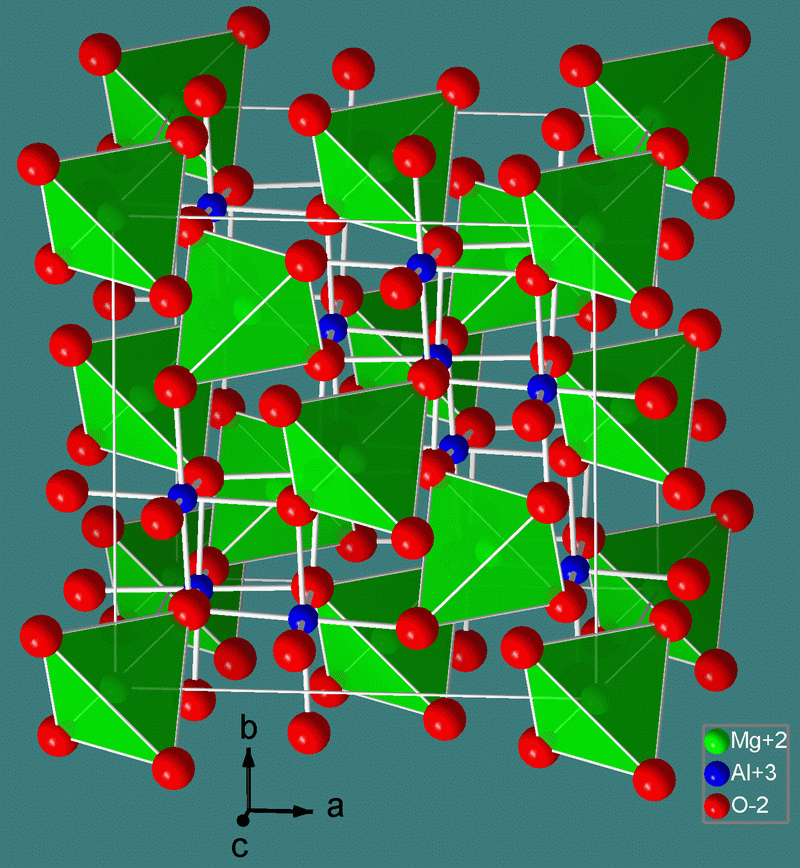 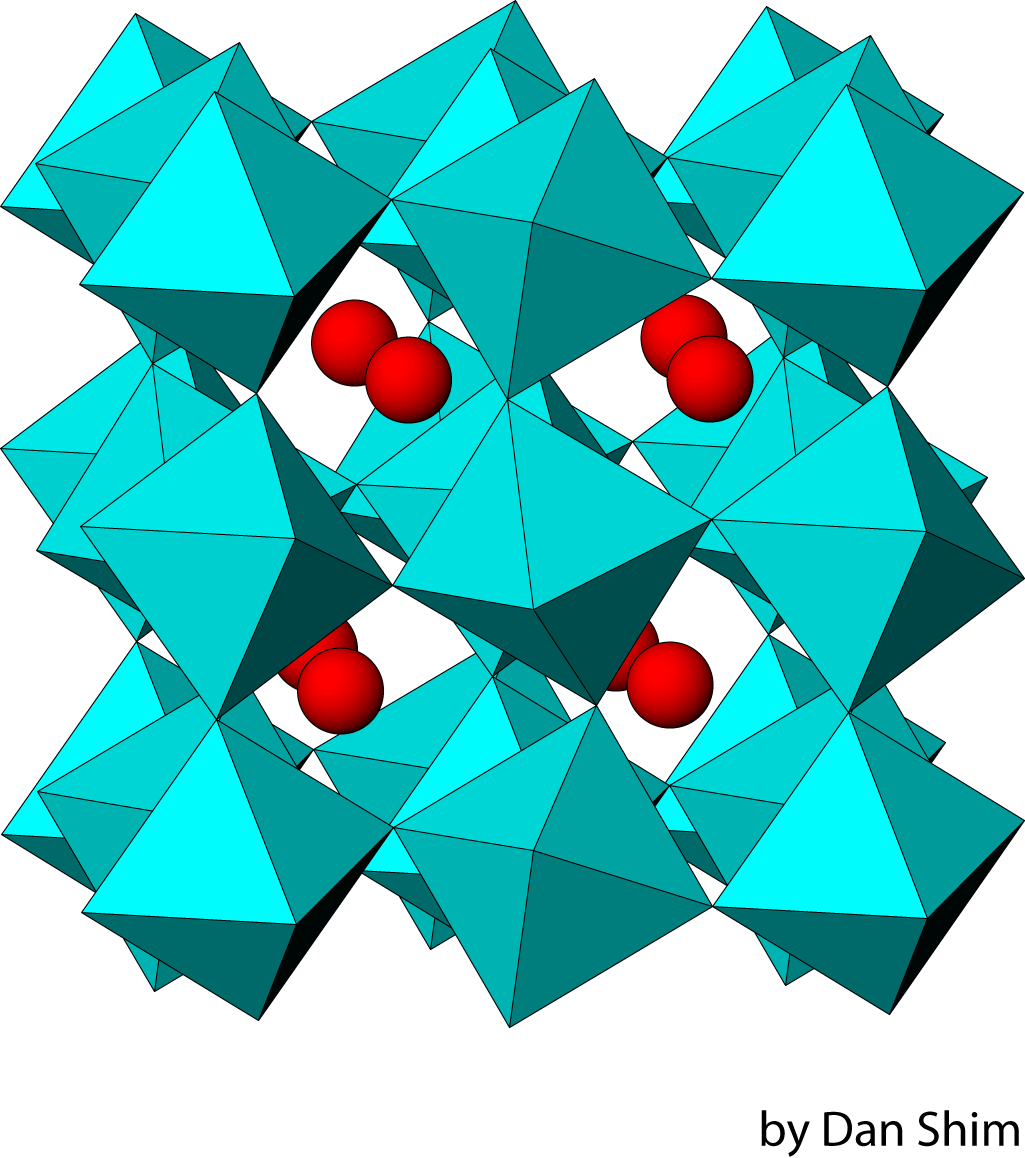 b
4
Heats of formation for various titanium oxides
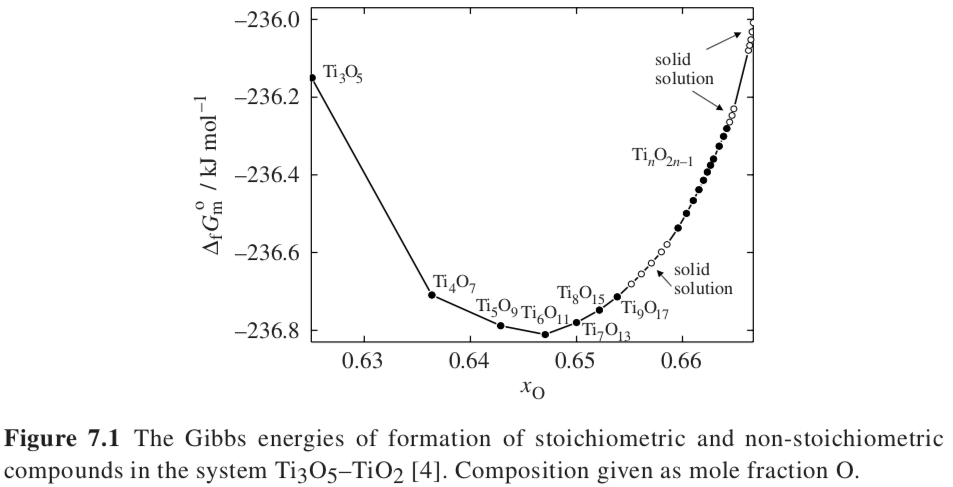 Values are almost identical
5
Electronegativity, the ability of an atom to attract electrons in a bond
Linus Pauling
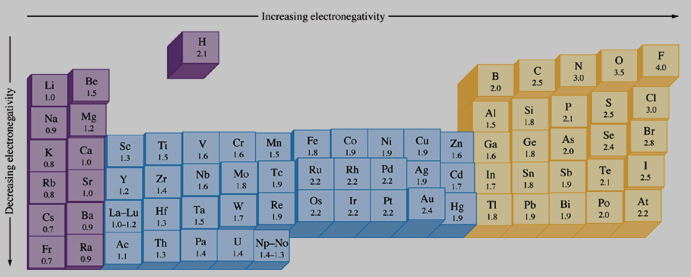 6
Factors involved in the heat of formation: electronegativity and atomic size
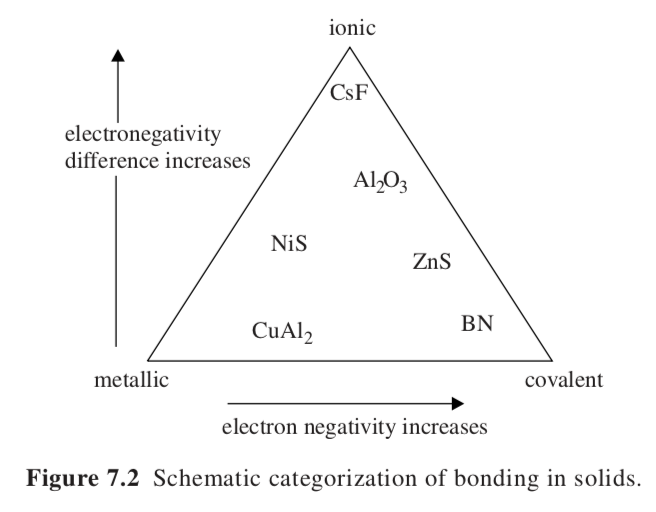 Van Arkel–Ketelaar triangle
Jensen’s quantitative triangle
Norman’s quantitative triangle
Difference in electronegativity between the two compounds
Average electronegativity of the two compounds
7
Hess’s Law
Energetics of compound formation
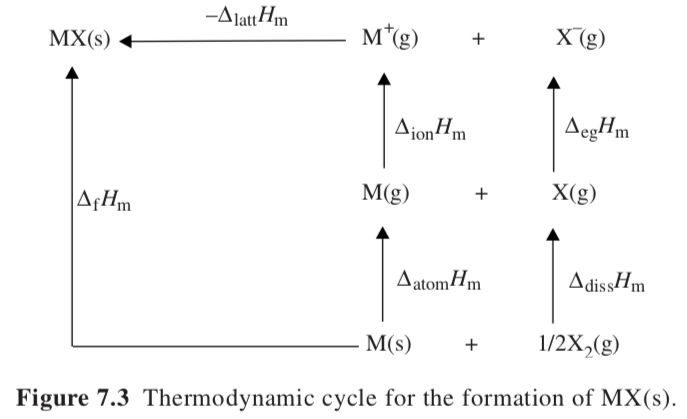 “Electron gain”
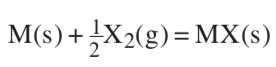 e.g. molten Na and Cl2 gas
8
Energetics of compound formation
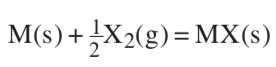 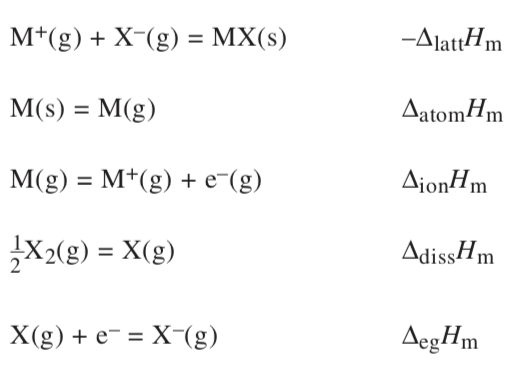 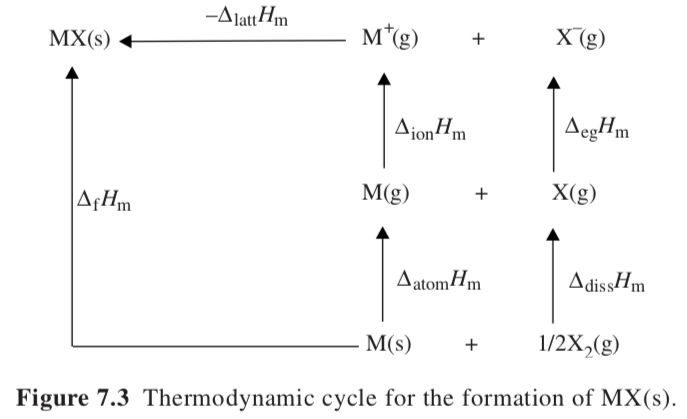 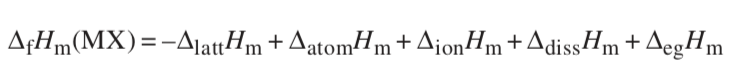 9
Energetics of compound formation
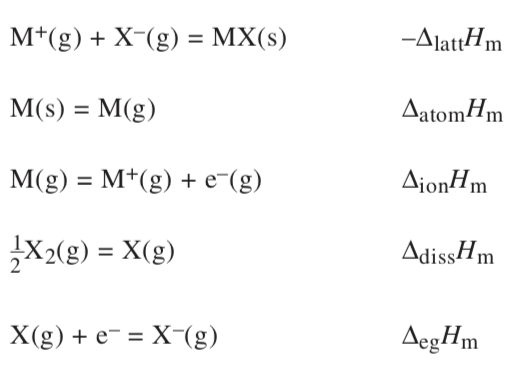 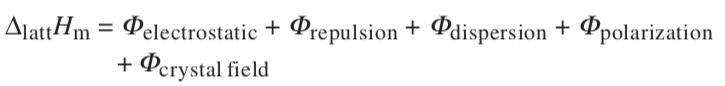 Electrostatic attraction +-
Electron electron repulsion
Van der Waals or dispersion (d+ makes d- leads to net attraction)
Polarization (shifting within compound of electrons)
Crystal field effects
10
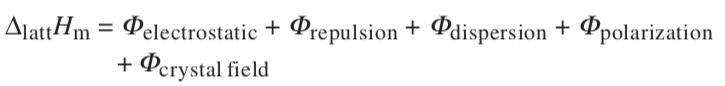 Electrostatic interactions in NaCl
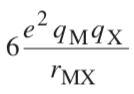 Nearest neighbors of Na+ and Cl-
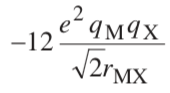 Repulsive cationic terms, second nearest neighbors
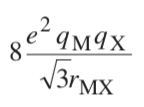 Third nearest neighbors, attraction between M+ and X-
Generally:
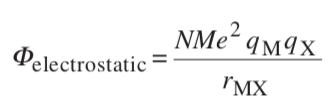 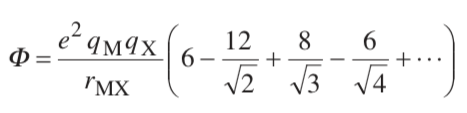 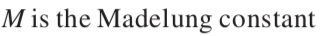 11
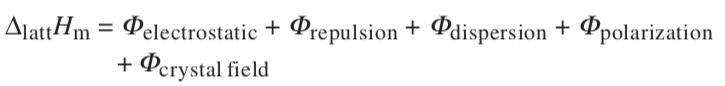 Repulsion and Dispersion Terms
Leonard-Jones (6-12) Potential
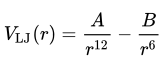 12 is repulsive since dE/dr = F is positive (guessed)
6 is van der Waals attractive force (calculated)
Buckingham Potential
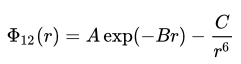 Exponential term works better for ceramics
12
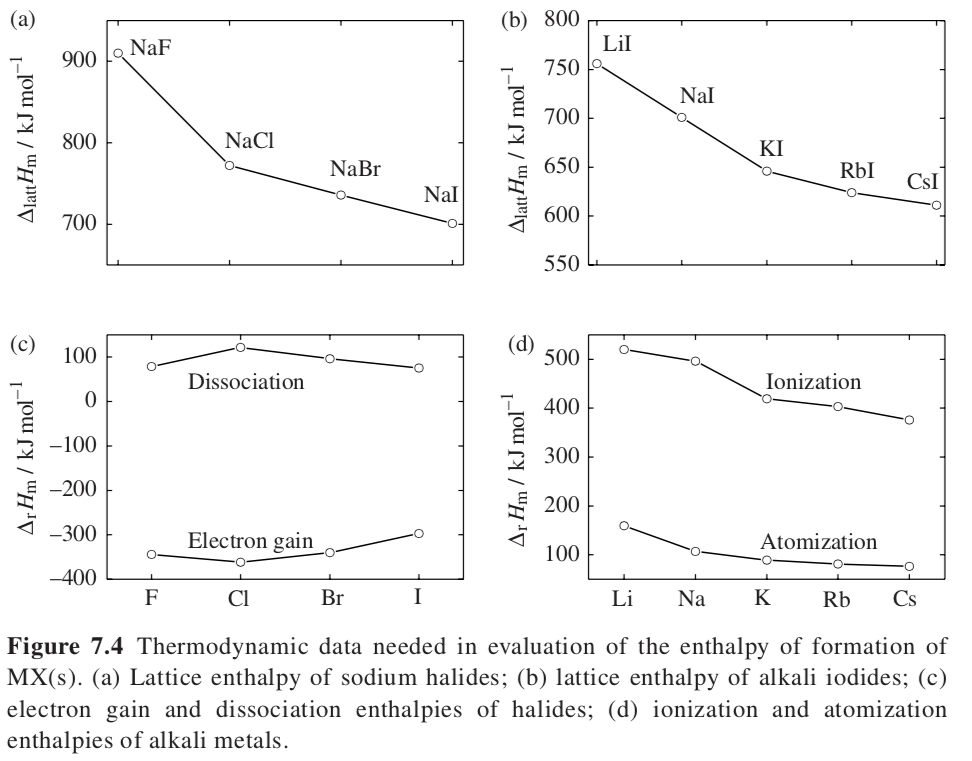 Less electroneg. Alkalies
	Less stable
Less electroneg. Halides
	Less stable
Lattice
Lattice
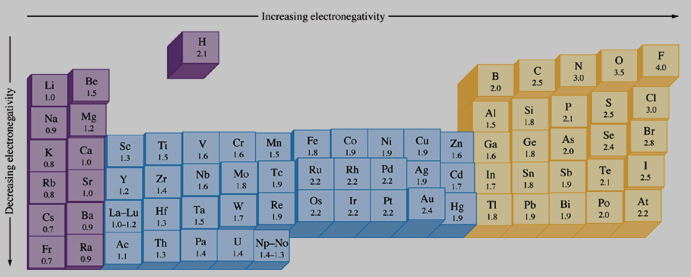 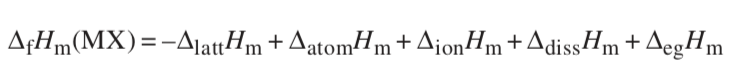 Less electroneg. Alkalies
	More stable
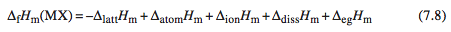 13
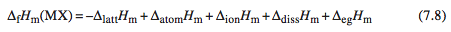 Trends in Enthalpy of Formation Alkali Metals
Electroneg. Halide big impact
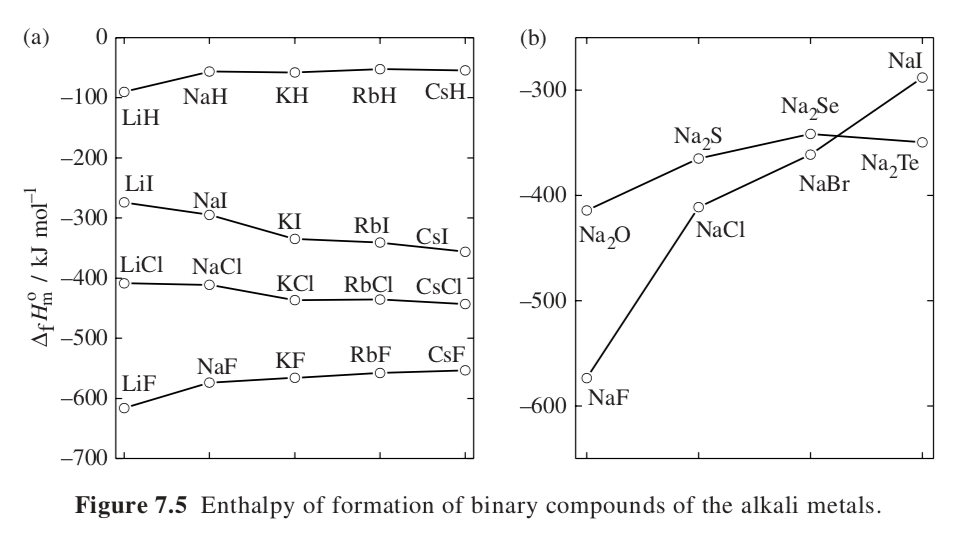 Less electroneg. alkalies
Lattice cancels atomization and ionization
DHlattice drops others constant across halides Fig. 7.4 a c
14
“Extra electrons (12) are not screening the nuclear charge effectively, resulting in a much higher ionization enthalpy for the group 12 elements and a less negative enthalpy of formation for the group 12 compounds compared with the group 2 compounds.” (book)
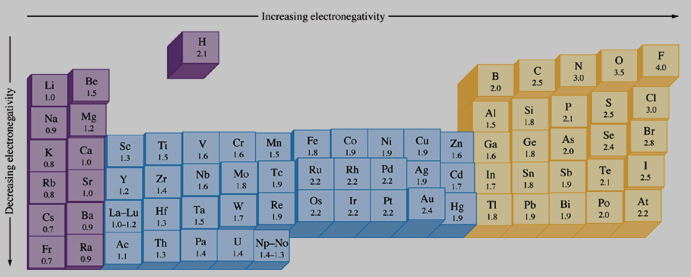 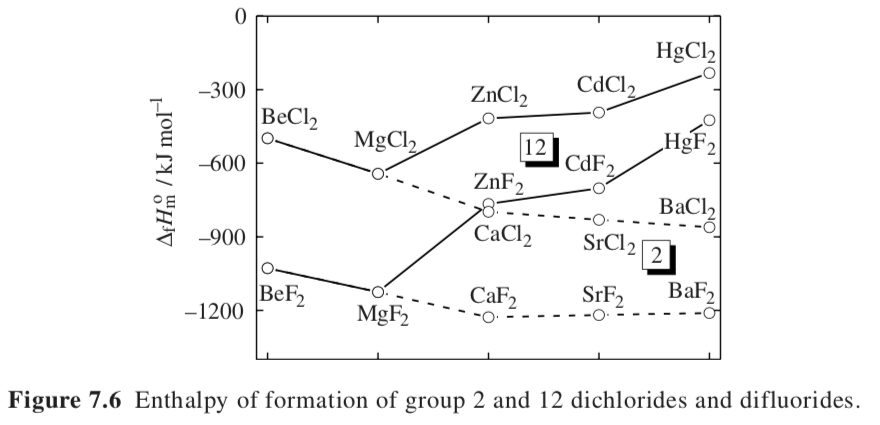 15
Transition Metal Enthalpy of Formation
16
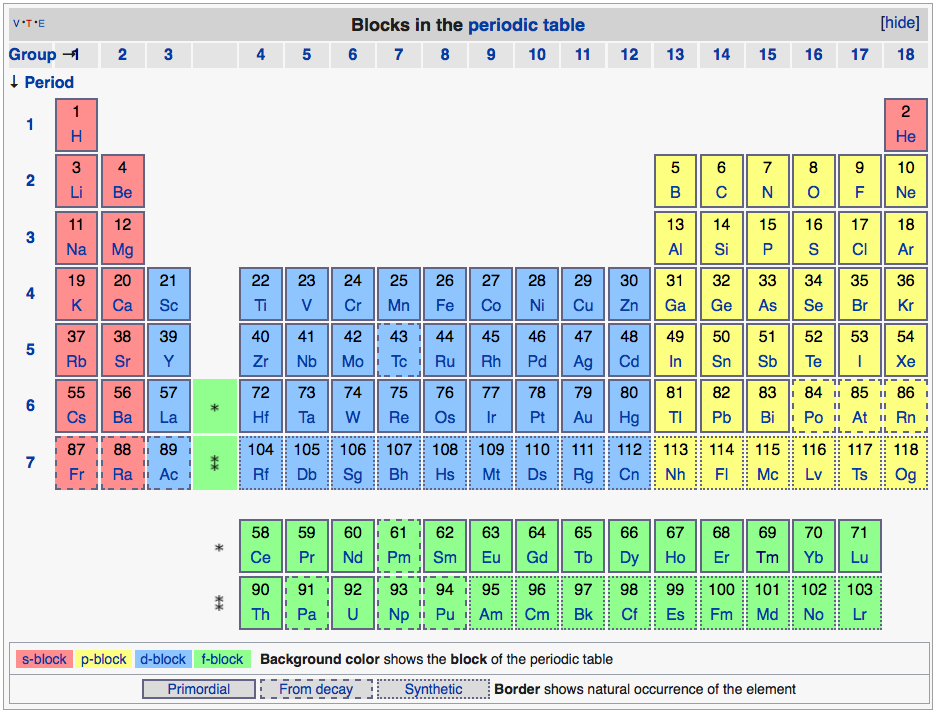 d-orbitals
10 valence electrons

Transition 
Metals
Acidic (at high oxidation state)
Acidic
Basic (at low oxidation state)
Basic
p-orbitals
6 valence electrons
(more acidic to right)
s-orbitals
2 valence electrons
(more basic to right)
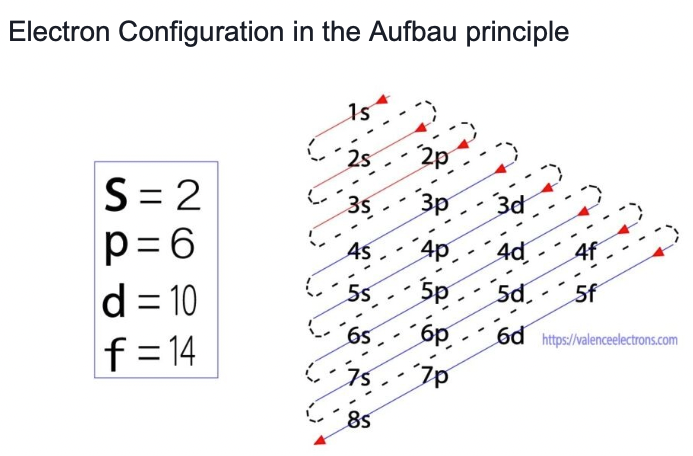 f-orbitals
14 valence electrons
17
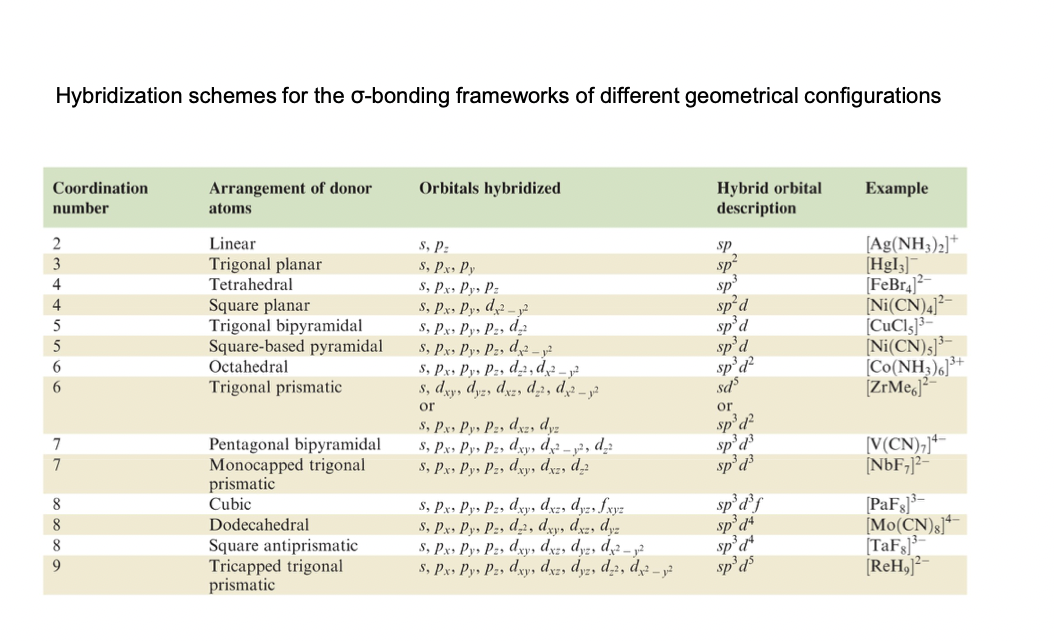 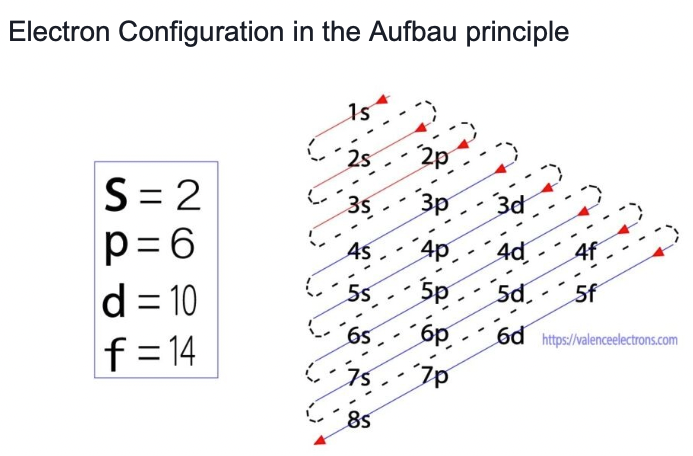 f-orbitals
14 valence electrons
18
Depending on the crystallographic environment the d-orbital energies split
This impacts the Enthalpy of Formation
https://chem.libretexts.org/Bookshelves/Inorganic_Chemistry/Supplemental_Modules_and_Websites_(Inorganic_Chemistry)/Crystal_Field_Theory/Crystal_Field_Theory
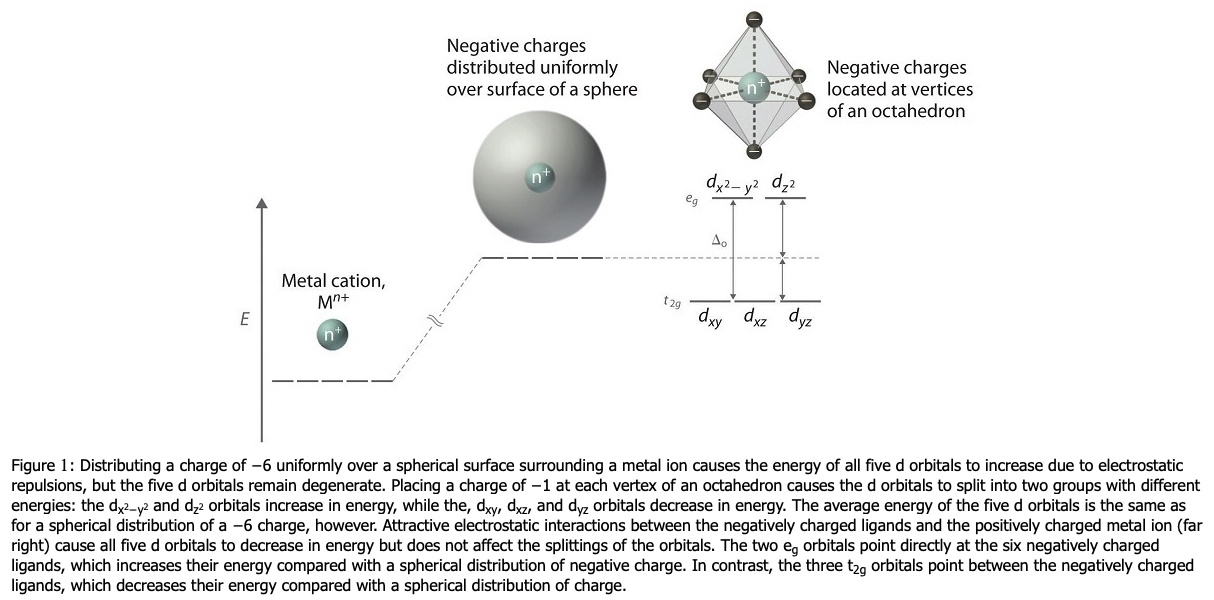 Crystal Field Theory
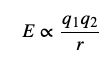 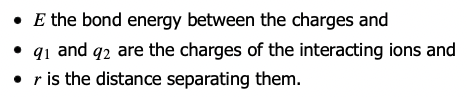 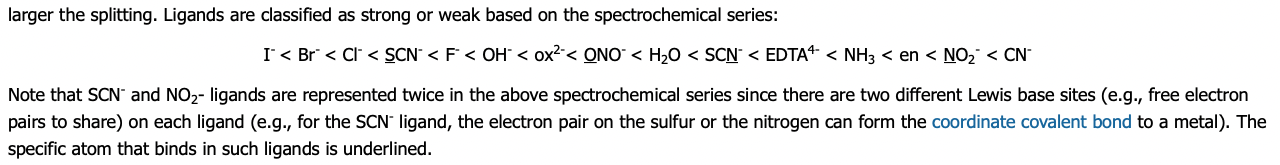 19
Depending on the crystallographic environment the d-orbital energies split
This impacts the Enthalpy of Formation
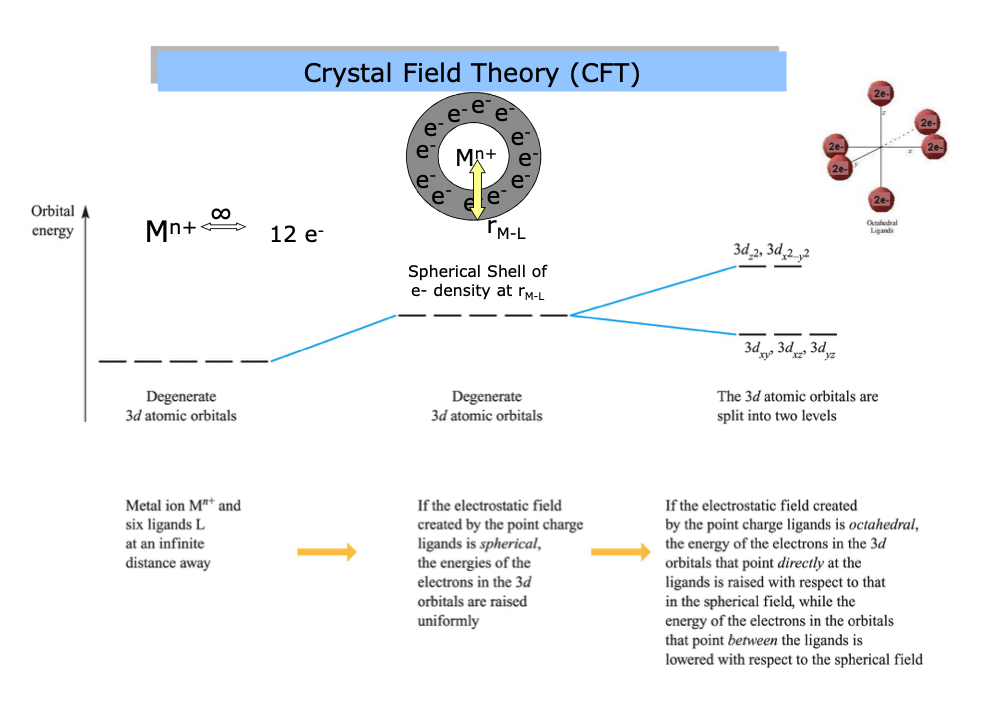 https://chem.libretexts.org/Bookshelves/Inorganic_Chemistry/Supplemental_Modules_and_Websites_(Inorganic_Chemistry)/Crystal_Field_Theory/Crystal_Field_Theory
20
Depending on the crystallographic environment the d-orbital energies split
This impacts the Enthalpy of Formation
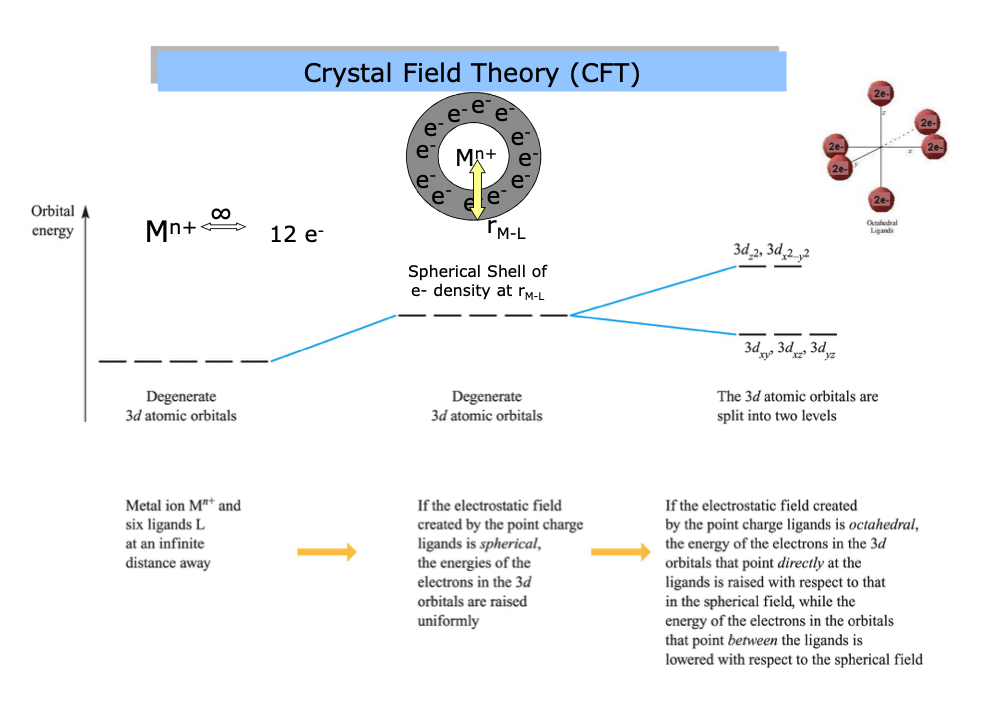 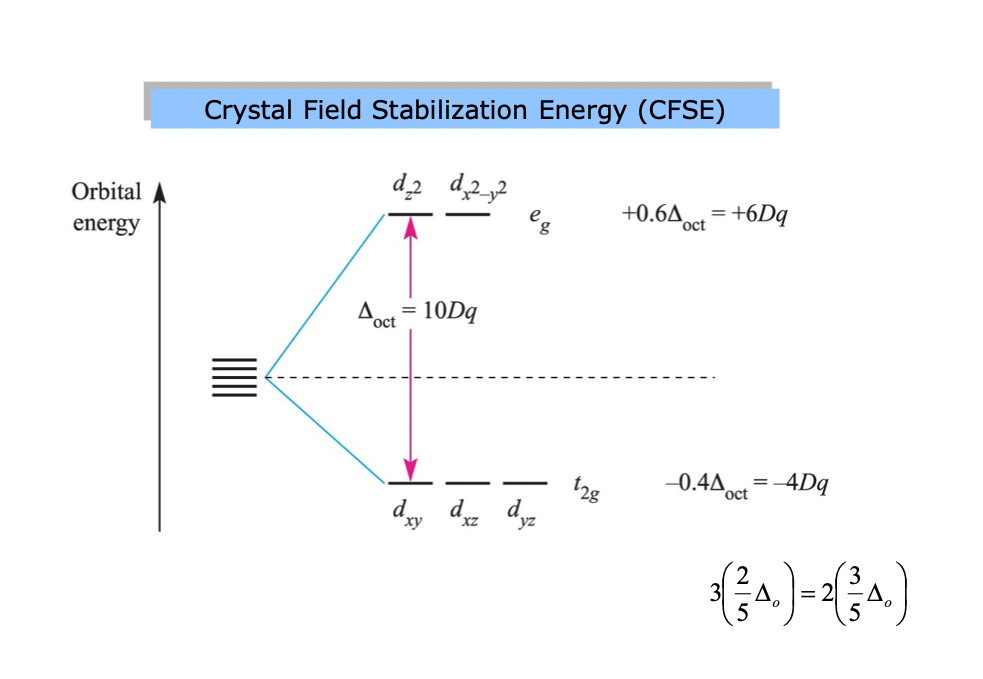 https://chem.libretexts.org/Bookshelves/Inorganic_Chemistry/Supplemental_Modules_and_Websites_(Inorganic_Chemistry)/Crystal_Field_Theory/Crystal_Field_Theory
21
Depending on the crystallographic environment the d-orbital energies split
This impacts the Enthalpy of Formation
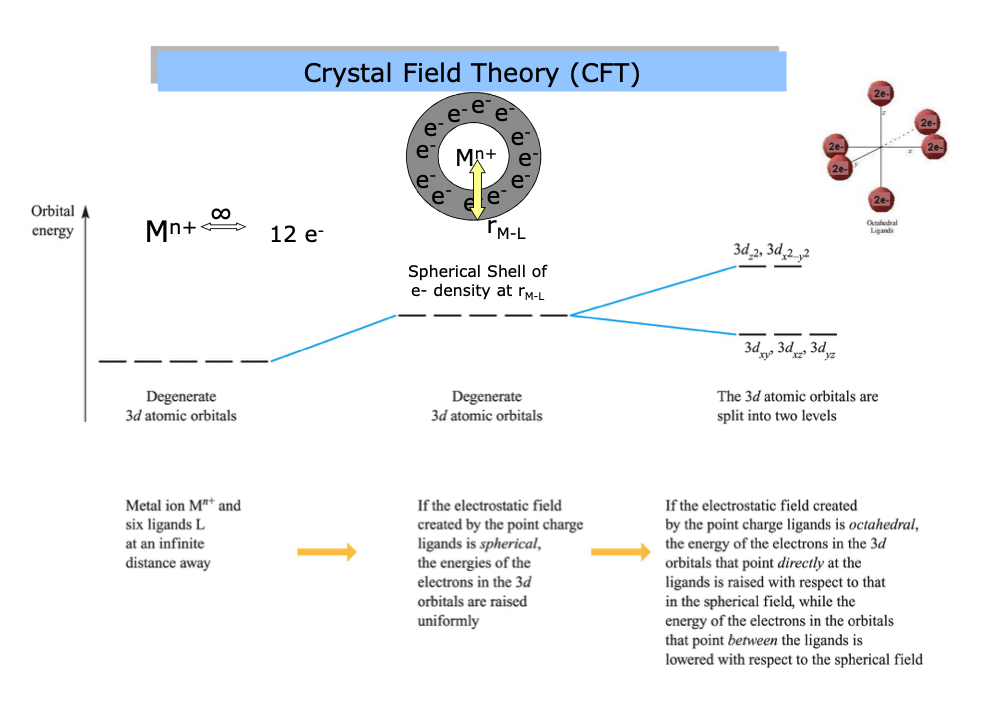 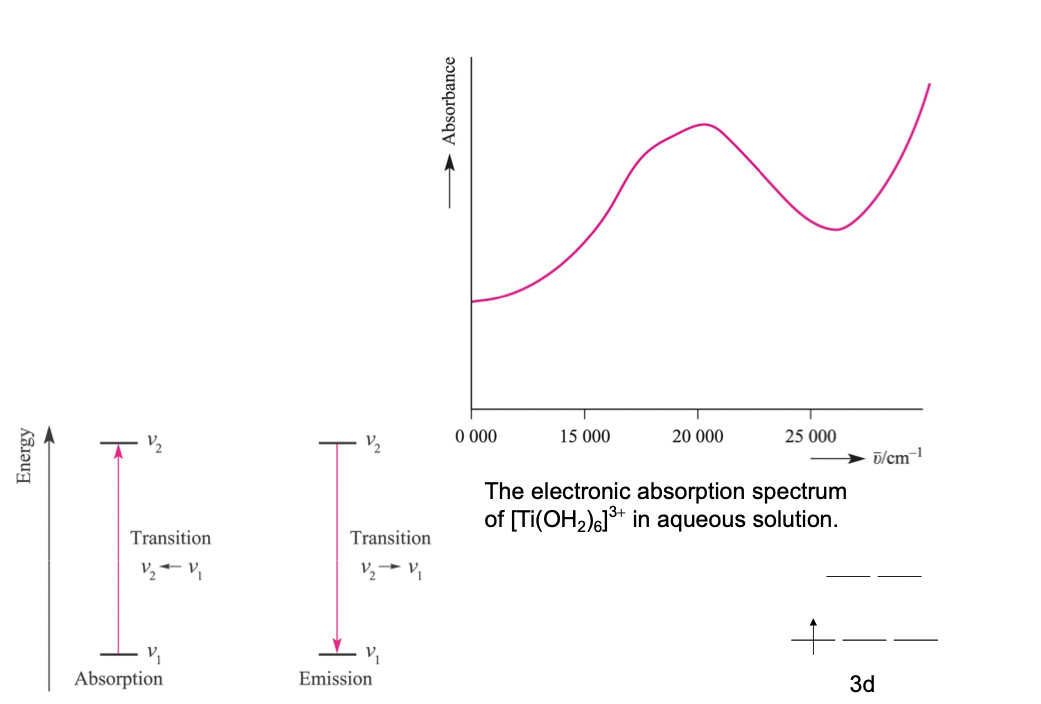 https://chem.libretexts.org/Bookshelves/Inorganic_Chemistry/Supplemental_Modules_and_Websites_(Inorganic_Chemistry)/Crystal_Field_Theory/Crystal_Field_Theory
22
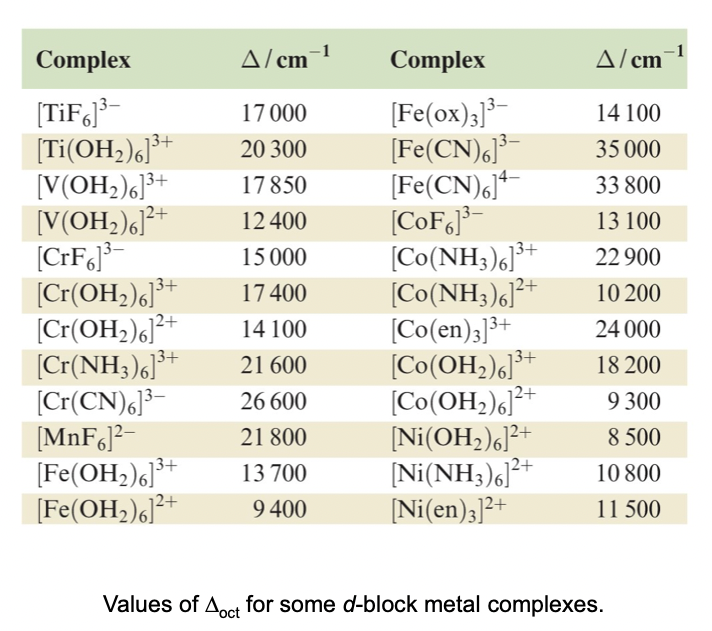 Depending on the crystallographic environment the d-orbital energies split
This impacts the Enthalpy of Formation
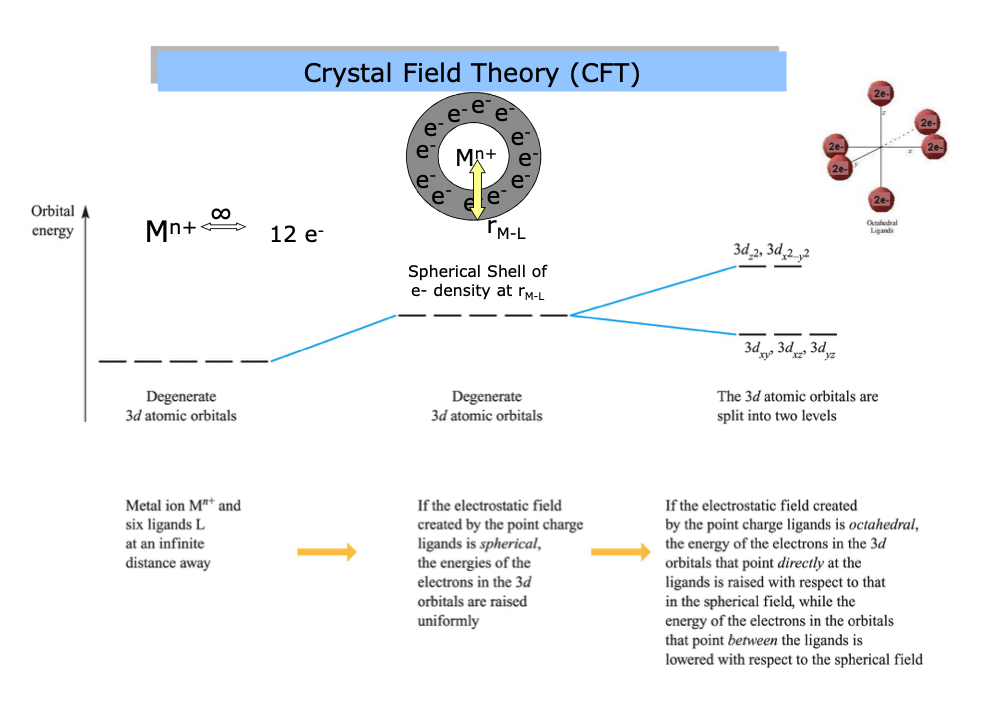 https://chem.libretexts.org/Bookshelves/Inorganic_Chemistry/Supplemental_Modules_and_Websites_(Inorganic_Chemistry)/Crystal_Field_Theory/Crystal_Field_Theory
23
Depending on the crystallographic environment the d-orbital energies split
This impacts the Enthalpy of Formation
https://chem.libretexts.org/Bookshelves/Inorganic_Chemistry/Supplemental_Modules_and_Websites_(Inorganic_Chemistry)/Crystal_Field_Theory/Crystal_Field_Theory
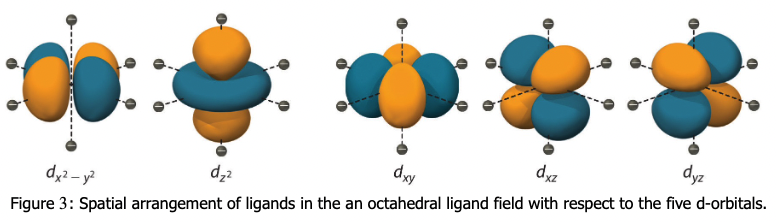 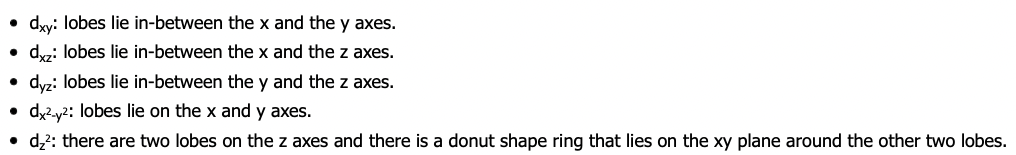 24
Depending on the crystallographic environment the d-orbital energies split
This impacts the Enthalpy of Formation
https://chem.libretexts.org/Bookshelves/Inorganic_Chemistry/Supplemental_Modules_and_Websites_(Inorganic_Chemistry)/Crystal_Field_Theory/Crystal_Field_Theory
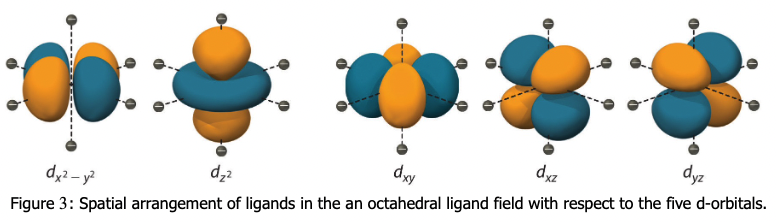 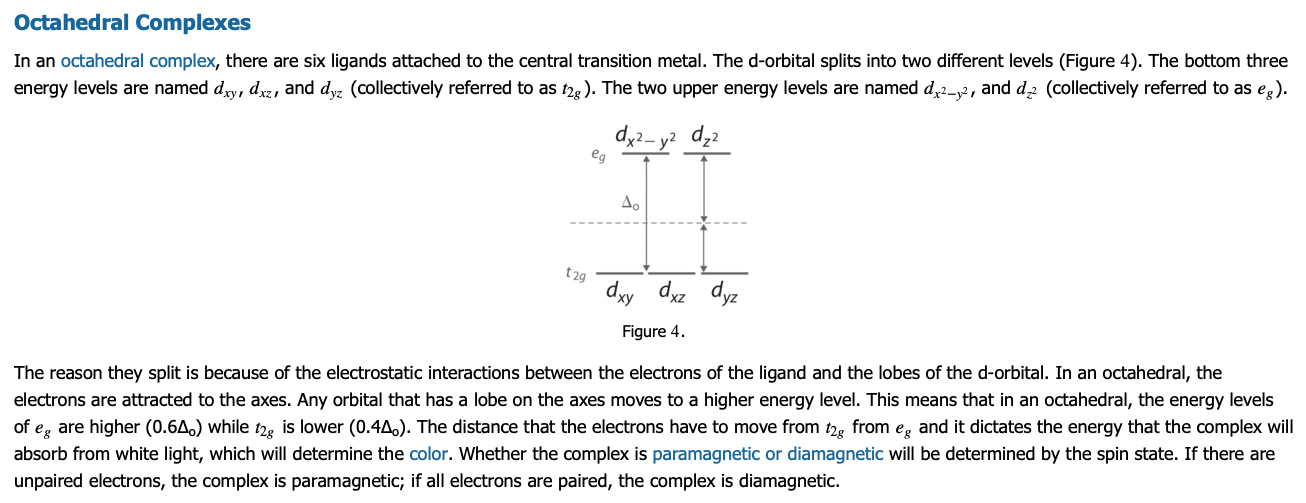 25
Depending on the crystallographic environment the d-orbital energies split
This impacts the Enthalpy of Formation
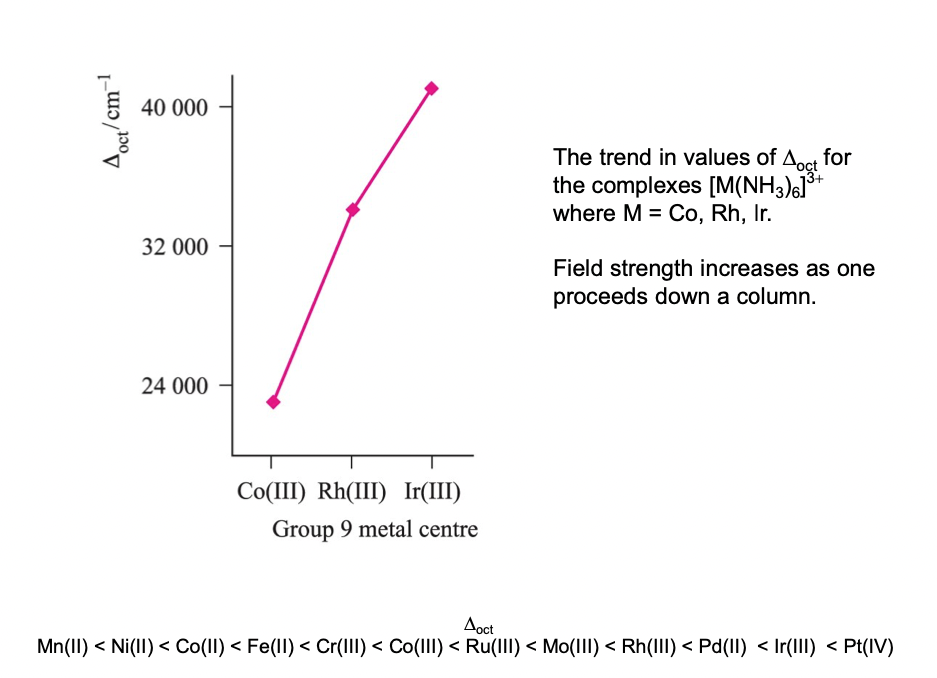 https://chem.libretexts.org/Bookshelves/Inorganic_Chemistry/Supplemental_Modules_and_Websites_(Inorganic_Chemistry)/Crystal_Field_Theory/Crystal_Field_Theory
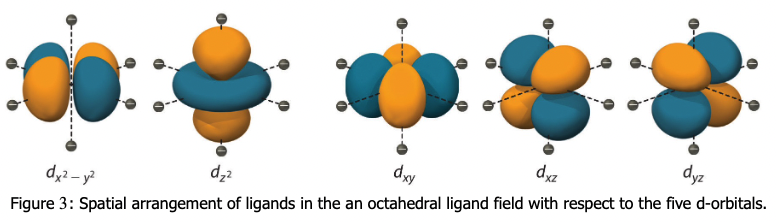 26
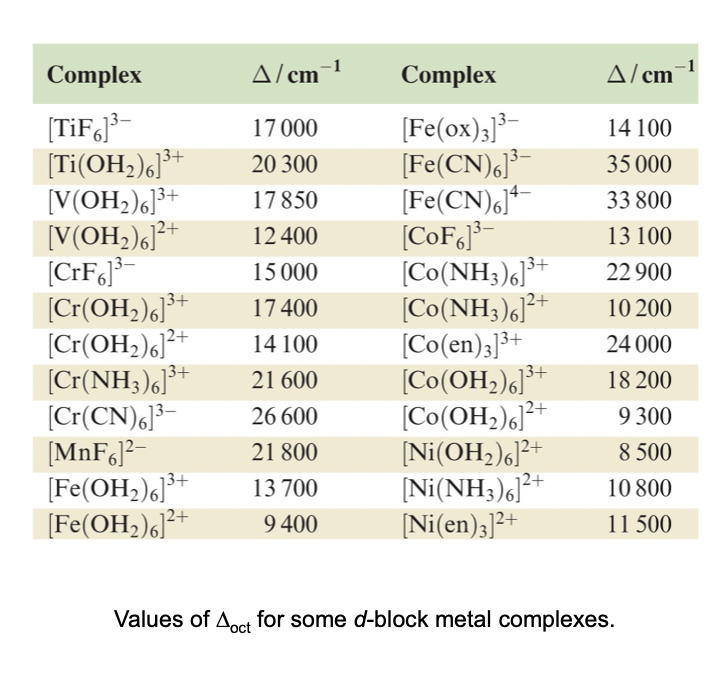 Depending on the crystallographic environment the d-orbital energies split
This impacts the Enthalpy of Formation
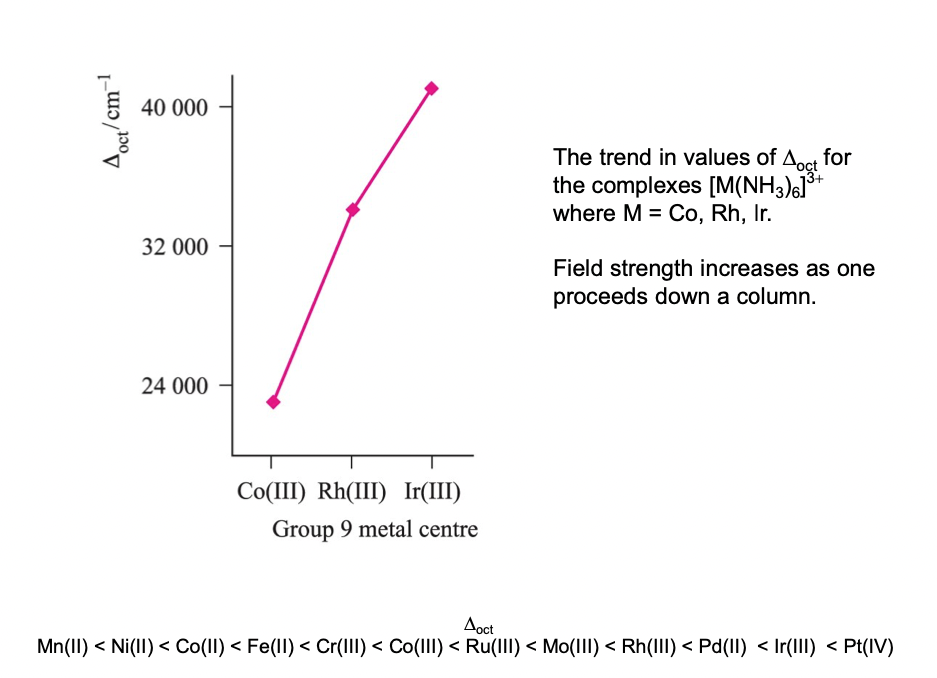 https://chem.libretexts.org/Bookshelves/Inorganic_Chemistry/Supplemental_Modules_and_Websites_(Inorganic_Chemistry)/Crystal_Field_Theory/Crystal_Field_Theory
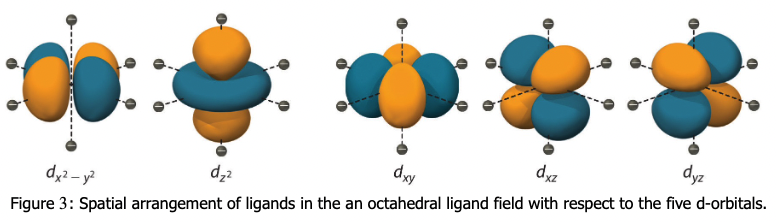 27
Depending on the crystallographic environment the d-orbital energies split
This impacts the Enthalpy of Formation
https://chem.libretexts.org/Bookshelves/Inorganic_Chemistry/Supplemental_Modules_and_Websites_(Inorganic_Chemistry)/Crystal_Field_Theory/Crystal_Field_Theory
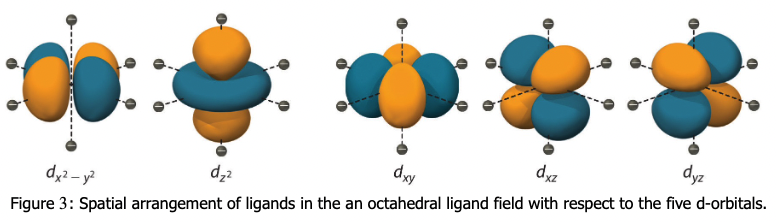 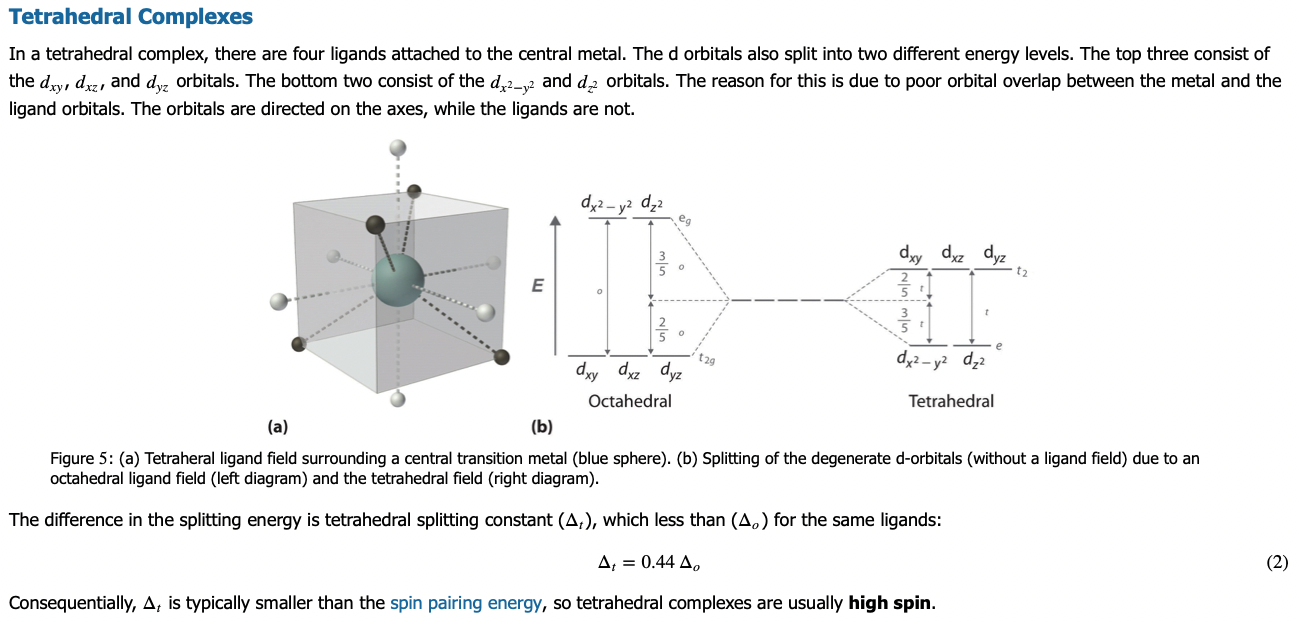 28
Depending on the crystallographic environment the d-orbital energies split
This impacts the Enthalpy of Formation
https://chem.libretexts.org/Bookshelves/Inorganic_Chemistry/Supplemental_Modules_and_Websites_(Inorganic_Chemistry)/Crystal_Field_Theory/Crystal_Field_Theory
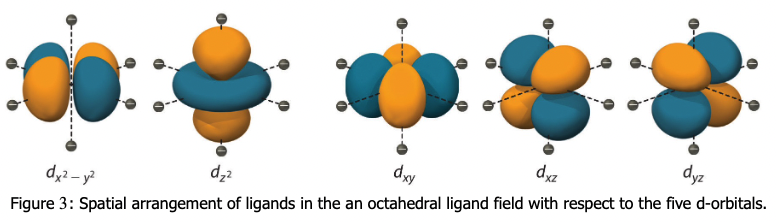 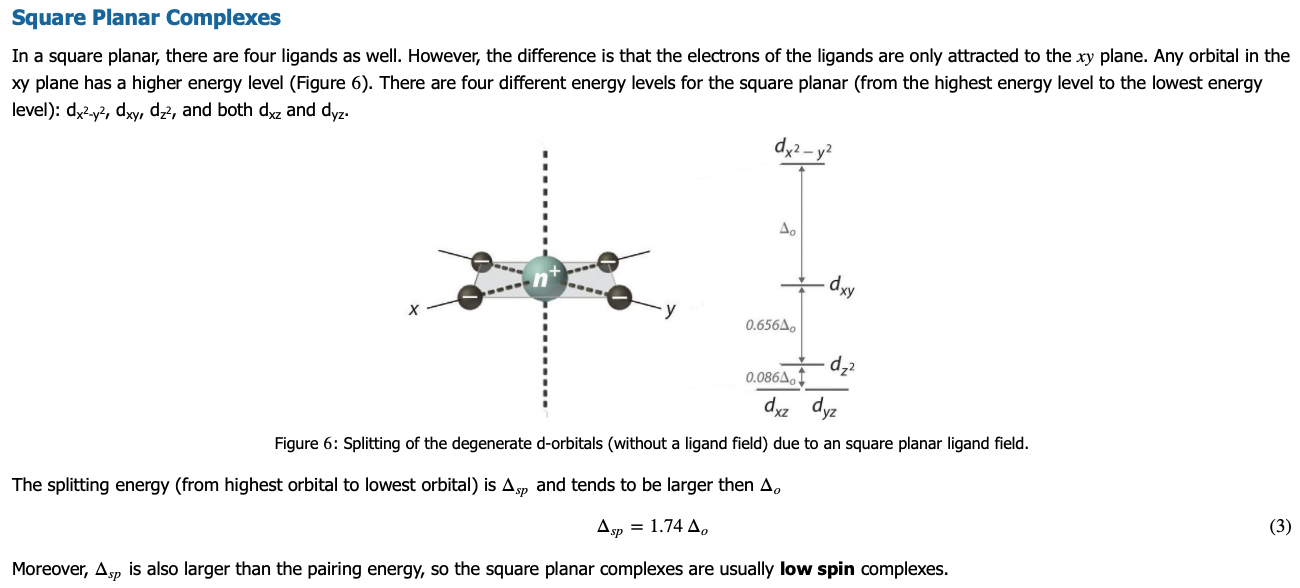 29
Depending on the crystallographic environment the d-orbital energies split
This impacts the Enthalpy of Formation
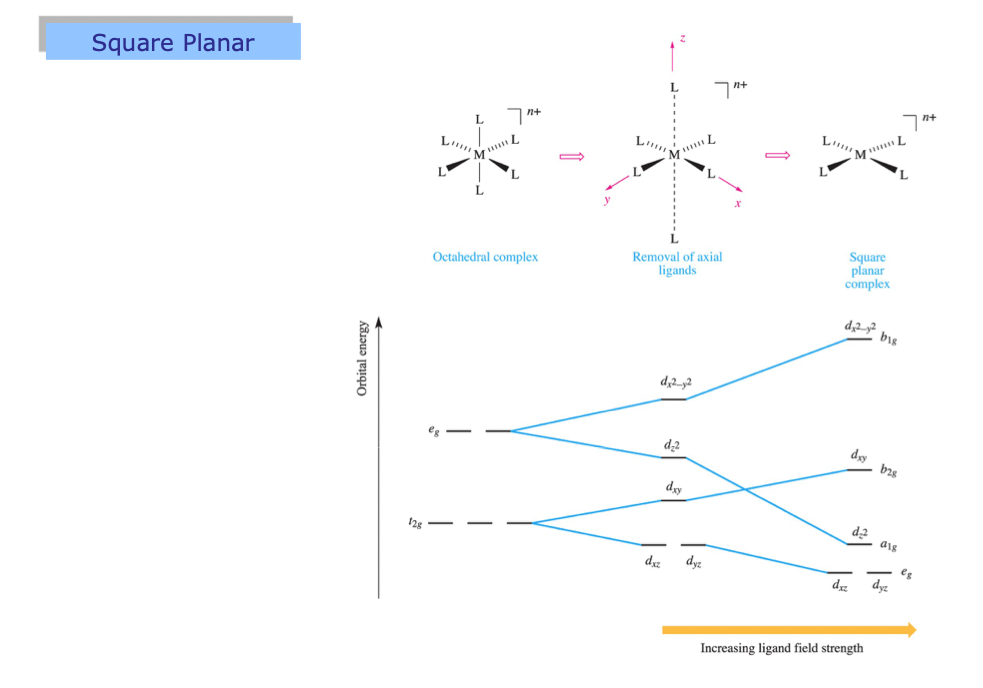 https://chem.libretexts.org/Bookshelves/Inorganic_Chemistry/Supplemental_Modules_and_Websites_(Inorganic_Chemistry)/Crystal_Field_Theory/Crystal_Field_Theory
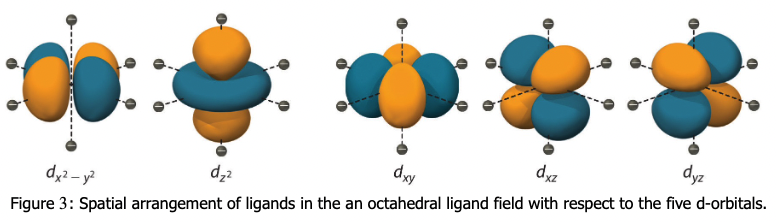 30
Depending on the crystallographic environment the d-orbital energies split
This impacts the Enthalpy of Formation
https://chem.libretexts.org/Bookshelves/Inorganic_Chemistry/Supplemental_Modules_and_Websites_(Inorganic_Chemistry)/Crystal_Field_Theory/Crystal_Field_Theory
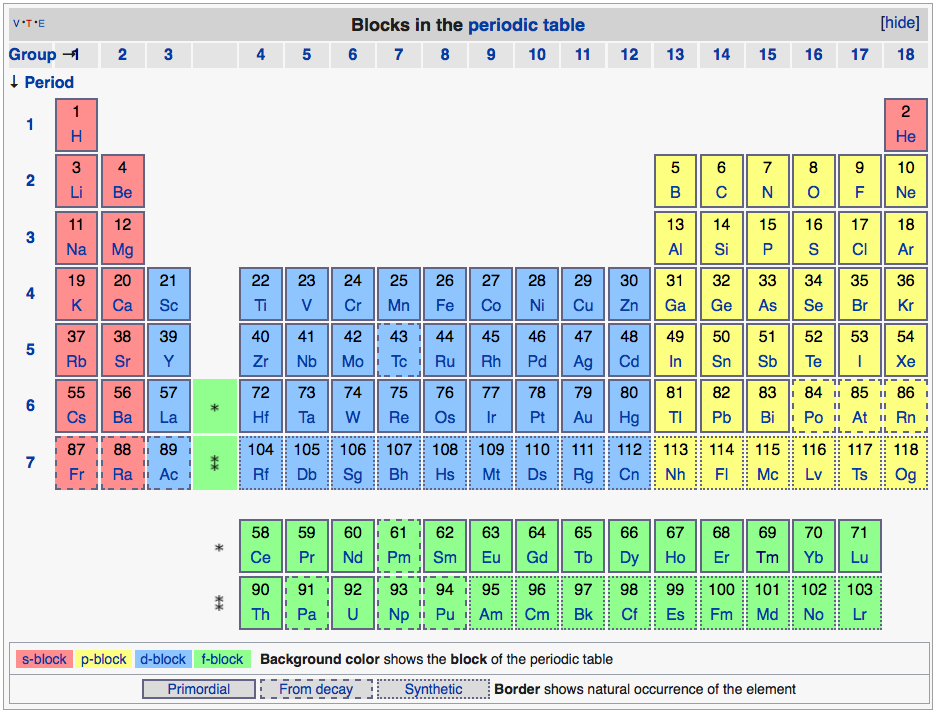 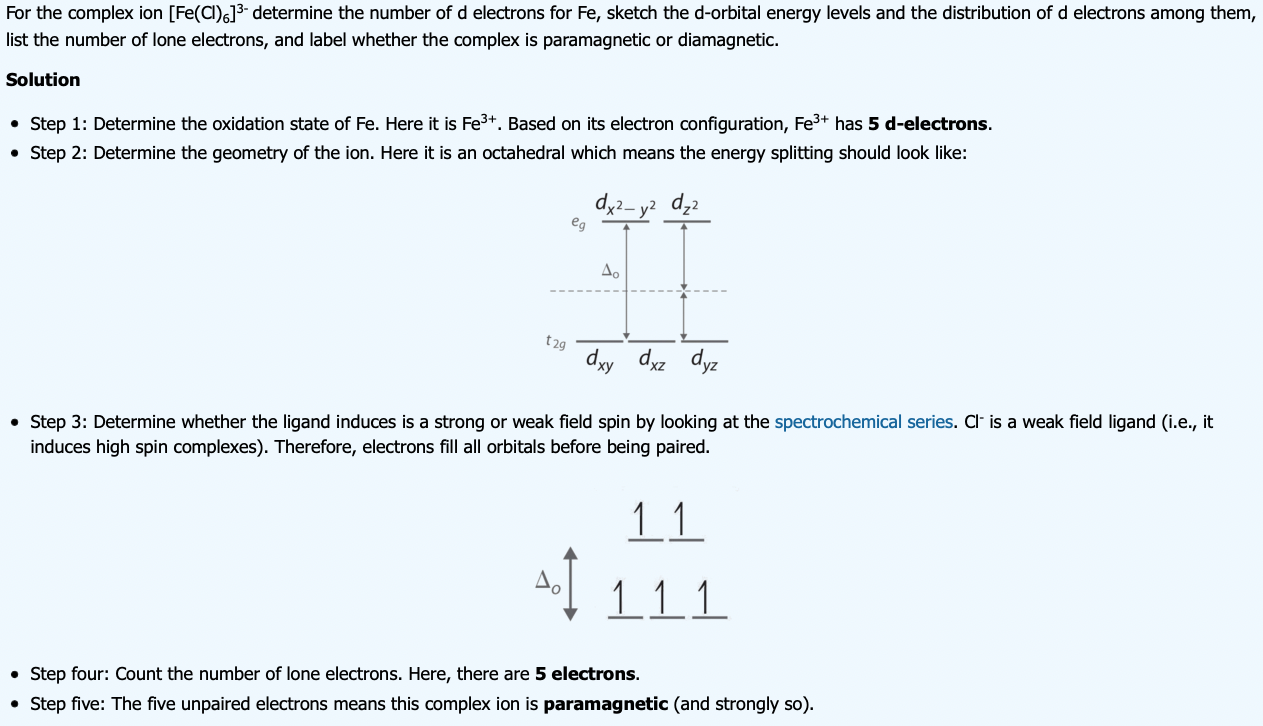 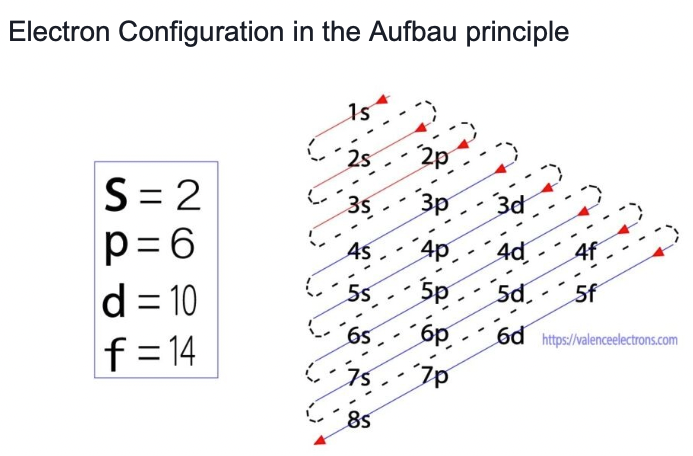 26-3 = 23 = 2+2+6+2+6+(5 d).  Unpaired electrons => Paramagnetic
31
Depending on the crystallographic environment the d-orbital energies split
This impacts the Enthalpy of Formation
https://chem.libretexts.org/Bookshelves/Inorganic_Chemistry/Supplemental_Modules_and_Websites_(Inorganic_Chemistry)/Crystal_Field_Theory/Crystal_Field_Theory
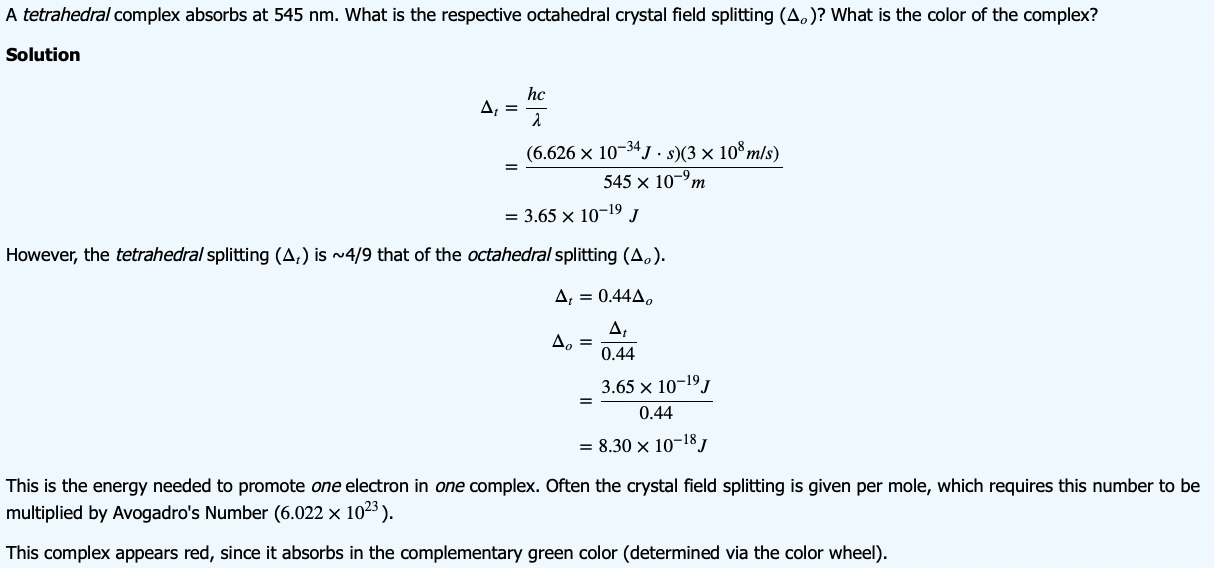 32
Depending on the crystallographic environment the d-orbital energies split
This impacts the Enthalpy of Formation
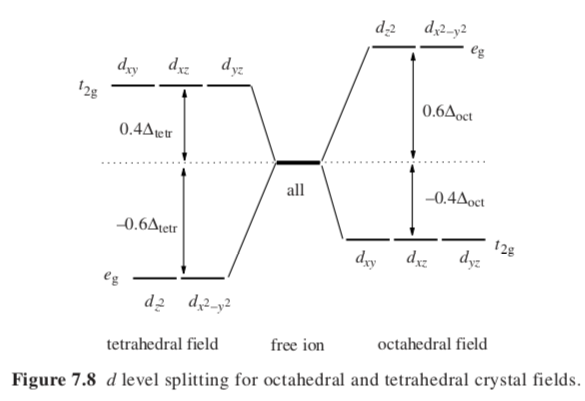 Crystal Field Effect
33
Crystal Field Stabilization Energy
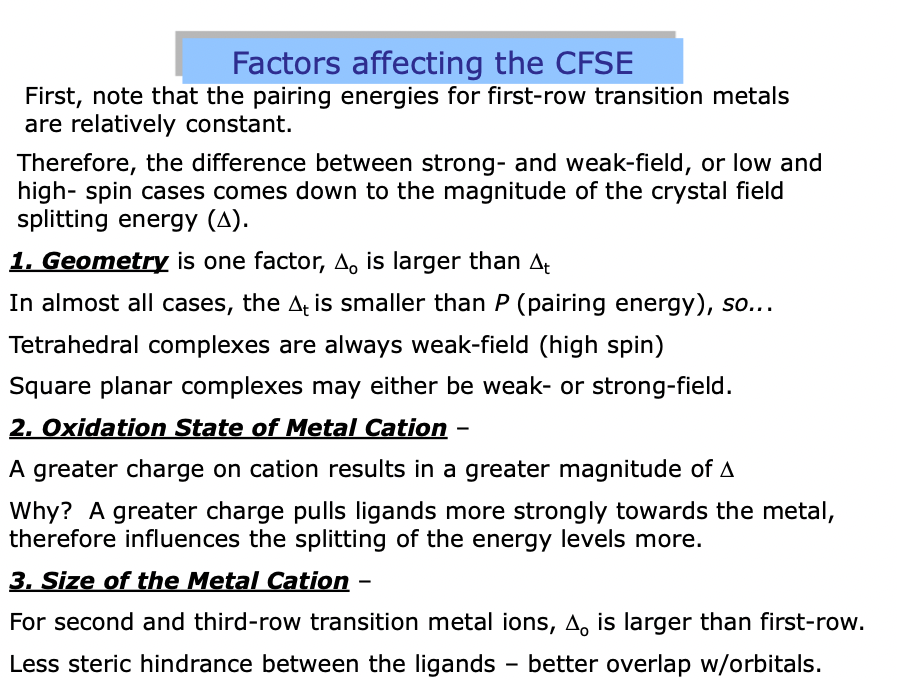 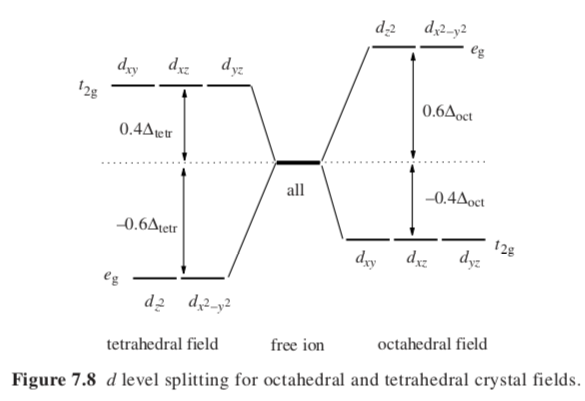 34
Crystal Field Stabilization Energy
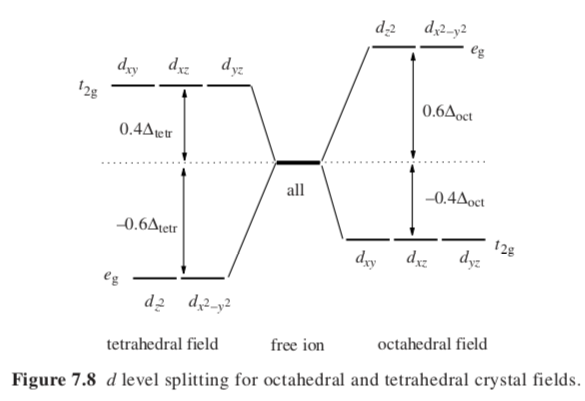 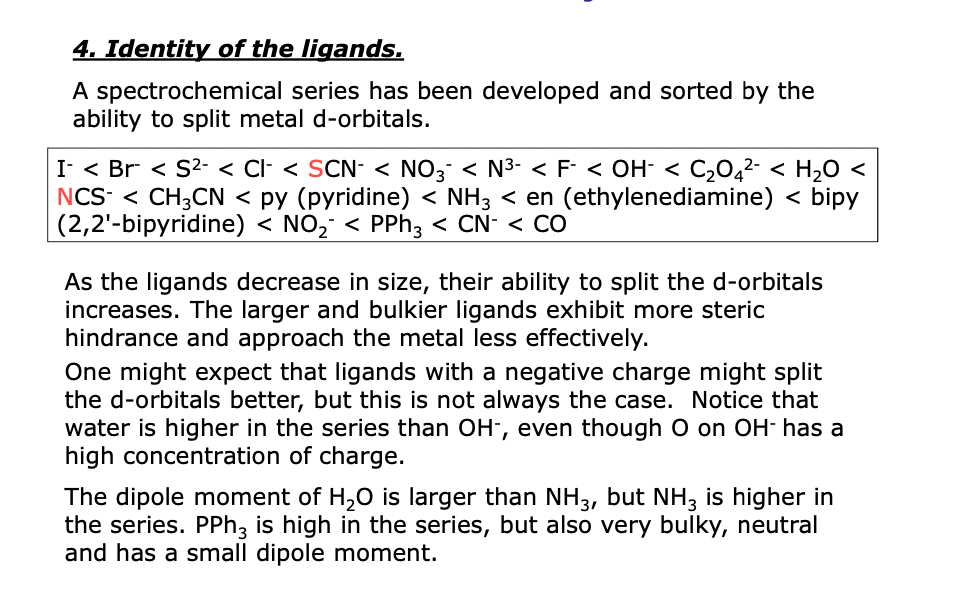 35
Transition metal lattice stabilization due to d-orbital splitting
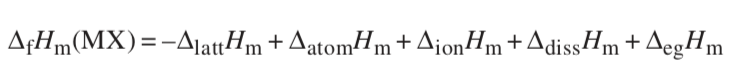 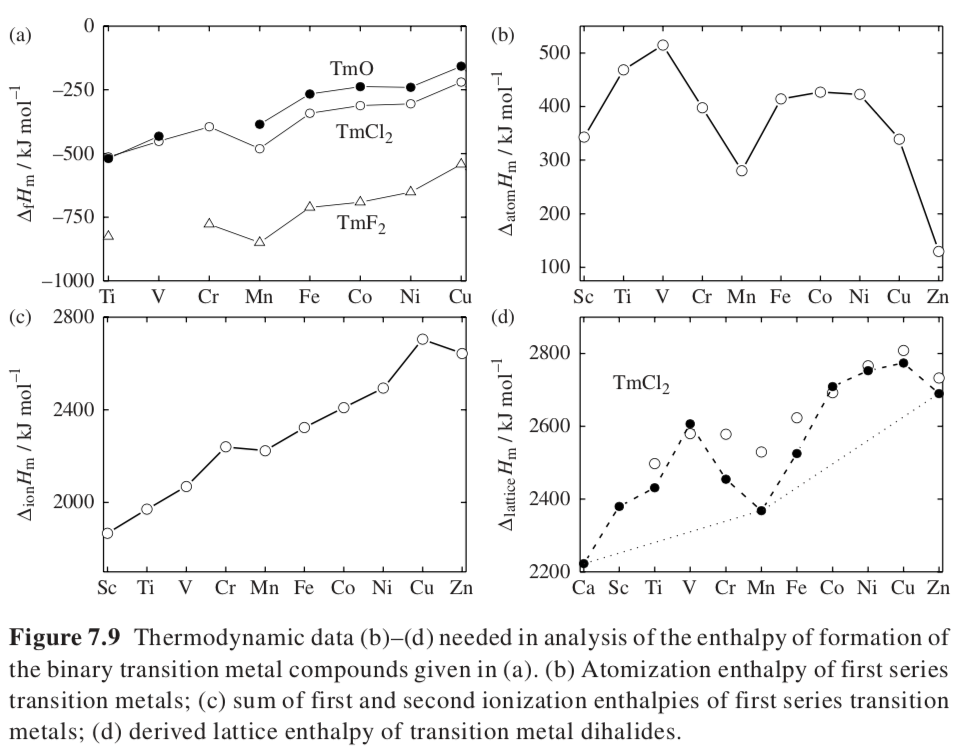 First series chlorides, oxides and fluorides
Increasing d electrons
Atomization Component
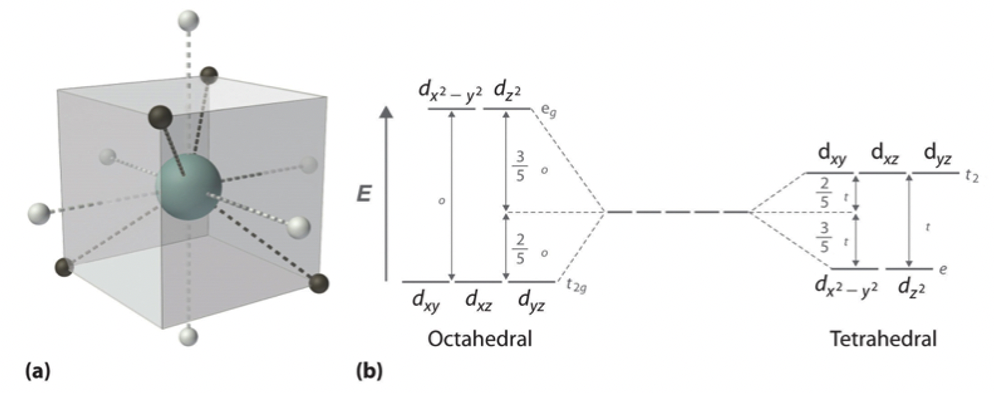 Crystal Field Stabilization due to d-orbital splitting
(not for Ca, Mn, Zn)
Lattice Component
Ionization Component
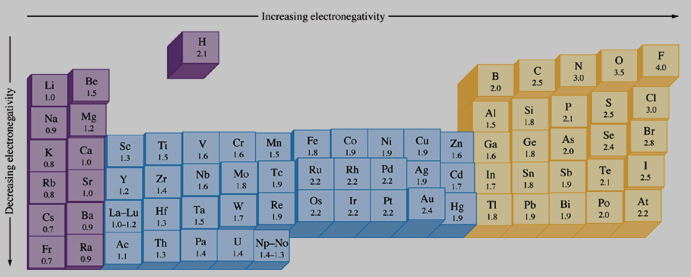 36
Heat of Formation for Transition Metal Oxides 
in Different Oxidation States
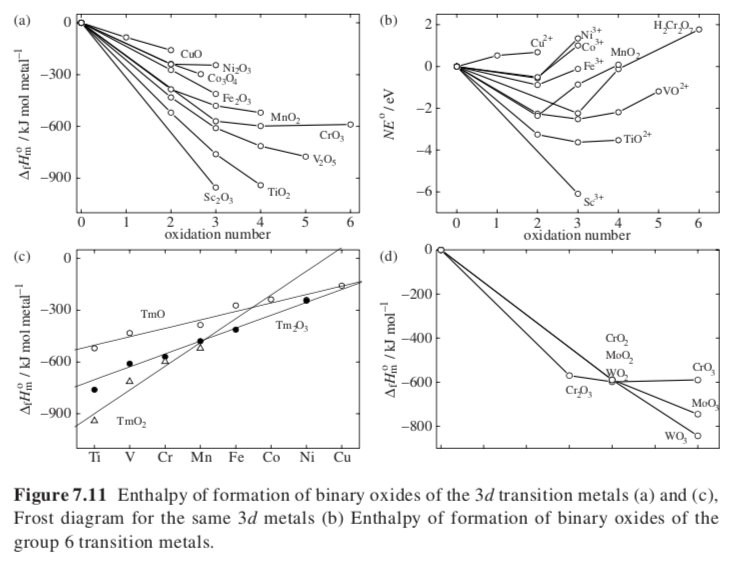 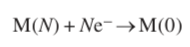 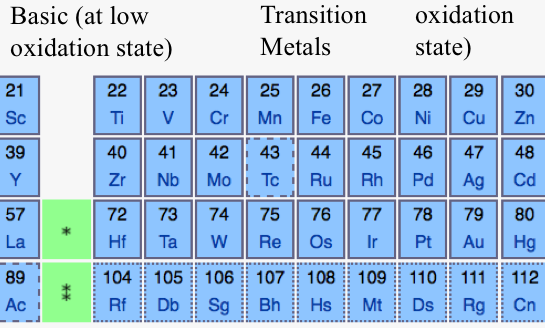 Cr, Mo, W
3d, 4d, 5d
37
Acid-Base Model for Heat of Formation of Ternary Oxides
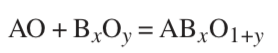 Na2O
SiO2
SiNa2O3
Base transfers its oxygen
s-block oxides
Acid accepts oxygen p-block oxides
Basicity
Acidity
MgO < CaO < SrO < BaO
Al < Si < P < S
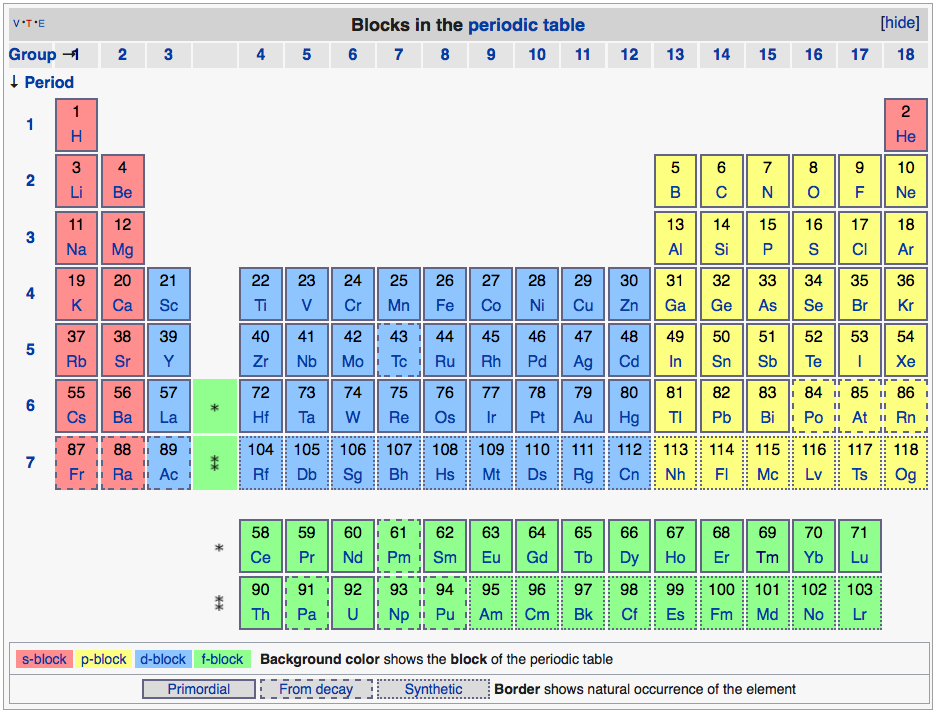 SiO42-
38
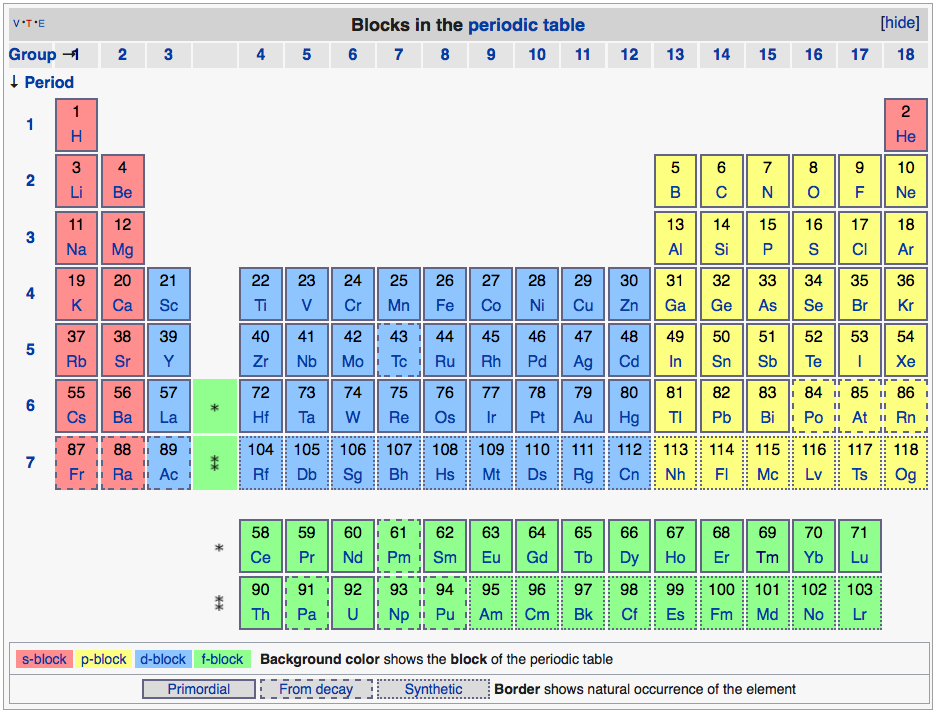 d-orbitals
10 valence electrons

Transition 
Metals
Acidic (at high oxidation state)
Acidic
Basic (at low oxidation state)
Basic
p-orbitals
6 valence electrons
(more acidic to right)
s-orbitals
2 valence electrons
(more basic to right)
f-orbitals
14 valence electrons
39
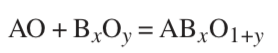 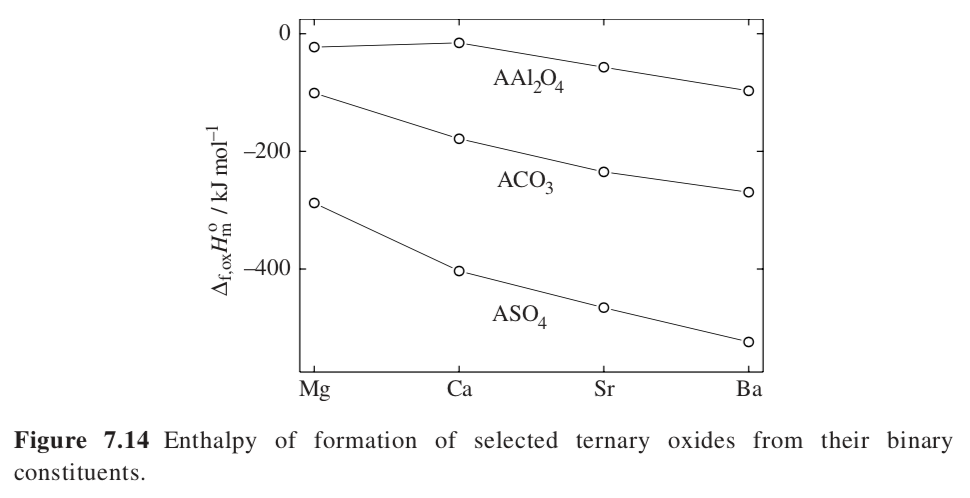 Most Basic Oxide
BaO
Sulfate most stable since SO3 most acidic
40
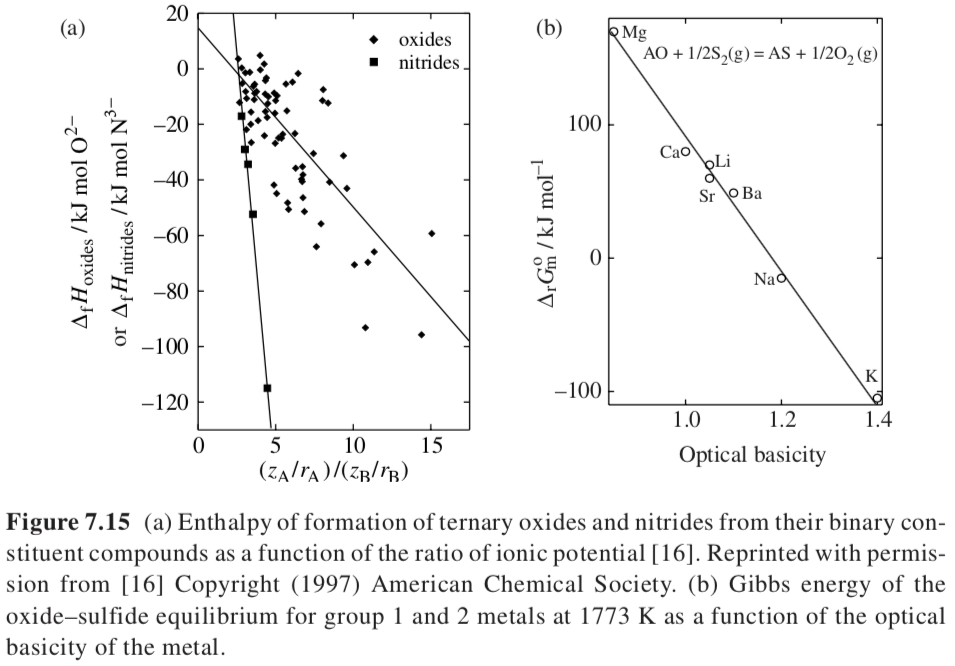 Ionic potential
e-/ionic radius (Å)
q/r
<2   strong base
2-4  basic
4-7  amphoteric
>7   acidic
From UV spectra of probe ion
Ionic potential ratio
41
Atomic Size
Perovskite structure
Calcium titanate CaTiO3
Embed cations in the structure for engineered properties
One is solar energy absorption in Graetzel cells
These are the most promising low-temperature formation PV devices 
(silicon solar cells require high temperature reduction of silica and chemical purification)
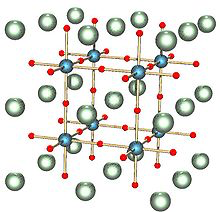 Cubic/Orthorhombic-like structure
Can accommodate many transition metals
ABX3
A is much larger than B cations, X is anion (oxide)
B has 6-fold coordination surrounded by octahedron of anions
A has 12-fold cubahedral coordination
Red O2-
Blue Ti4+
Green Ca2+ or Ba2+
42
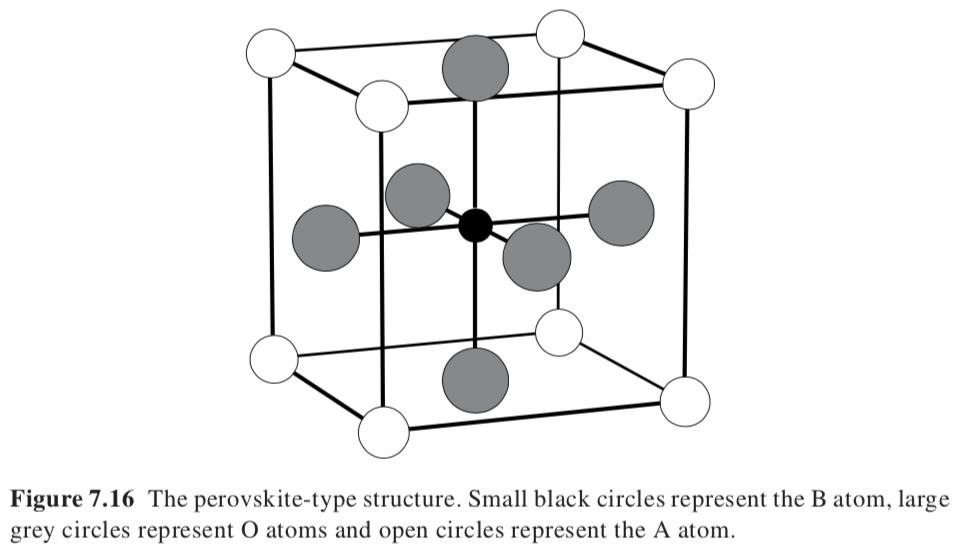 A is simple cubic
With O in the face center positions
And B in the body center positions
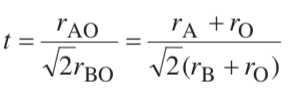 t = 1 Perfect Cubic
0.8 < t < 1.1
43
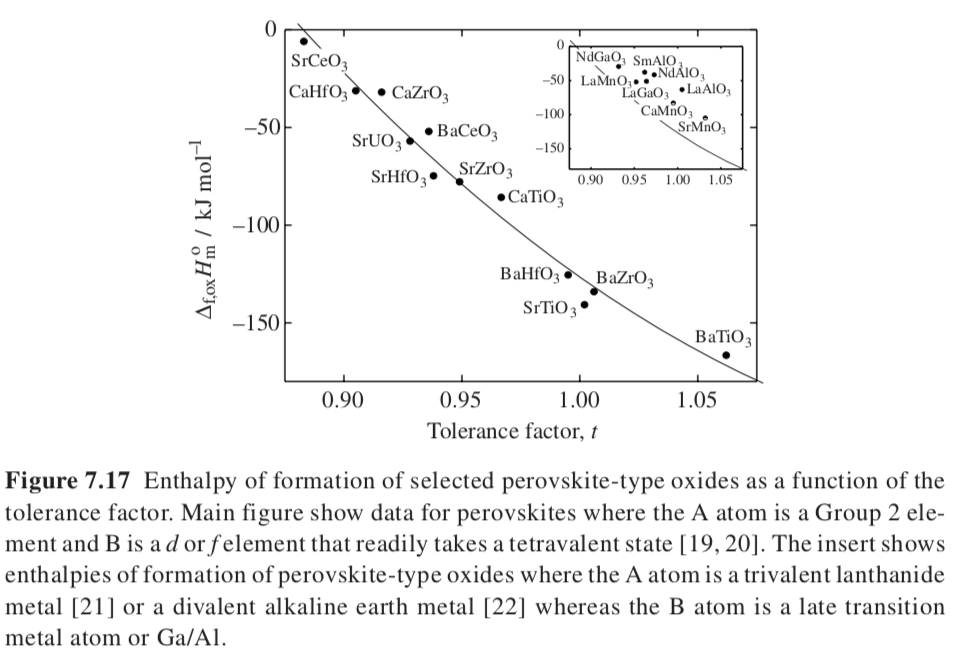 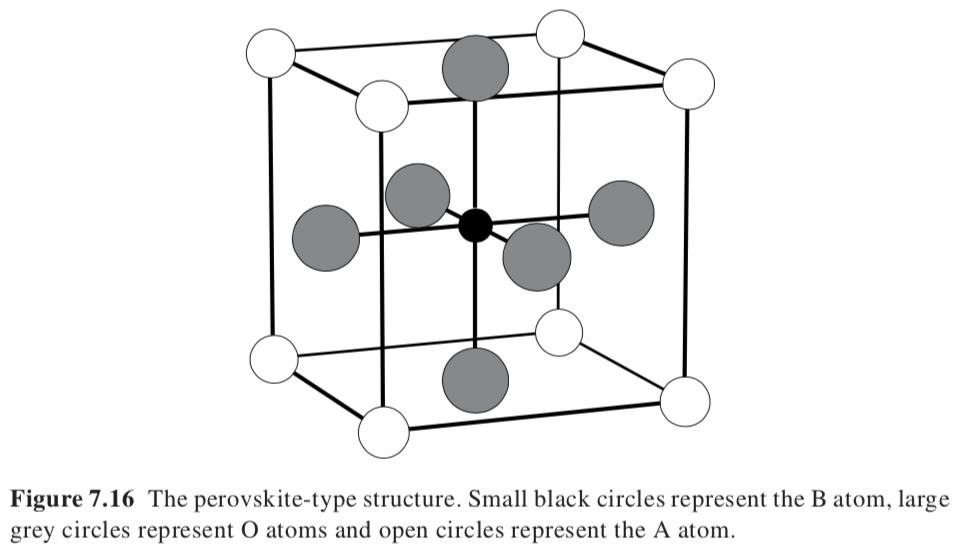 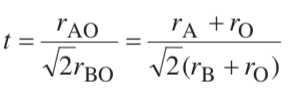 44
Methyl Ammonium Lead Halide
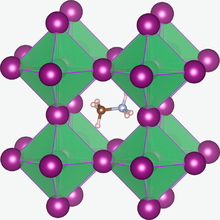 45
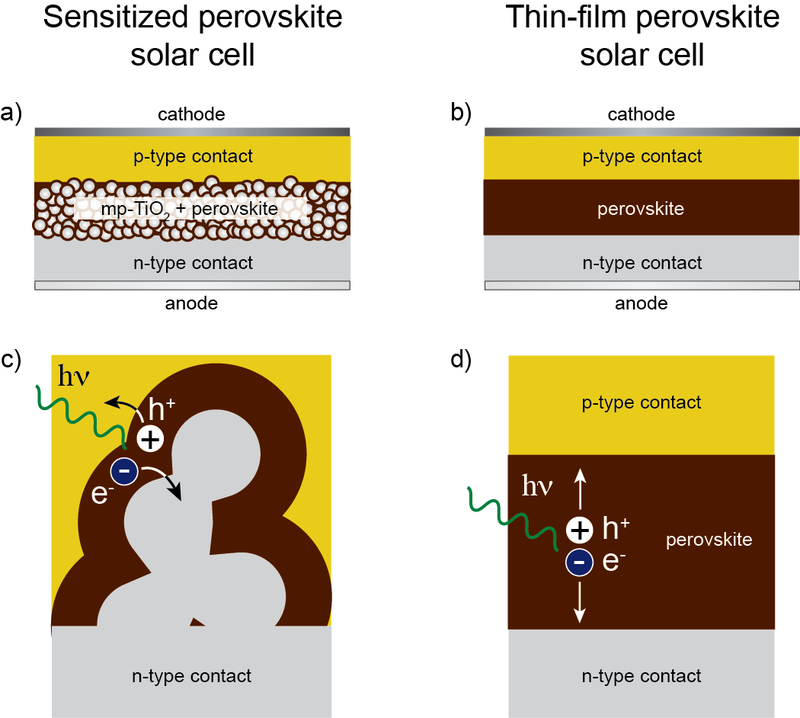 Schematic of a sensitized perovskite solar cell in which the active layer consist of a layer of mesoporous TiO2which is coated with the perovskite absorber. The active layer is contacted with an n-type material for electron extraction and a p-type material for hole extraction. b) Schematic of a thin-film perovskite solar cell. In this architecture in which just a flat layer of perovskite is sandwiched between two selective contacts. c) Charge generation and extraction in the sensitized architecture. After light absorption in the perovskite absorber the photogenerated electron is injected into the mesoporous TiO2 through which it is extracted. The concomitantly generated hole is transferred to the p-type material. d) Charge generation and extraction in the thin-film architecture. After light absorption both charge generation as well as charge extraction occurs in the perovskite layer.
46
spiro Ometad p-type semi-conductor
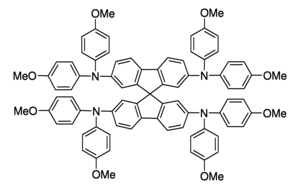 47
Enthalpy of Formation versus Number of Valence Electrons
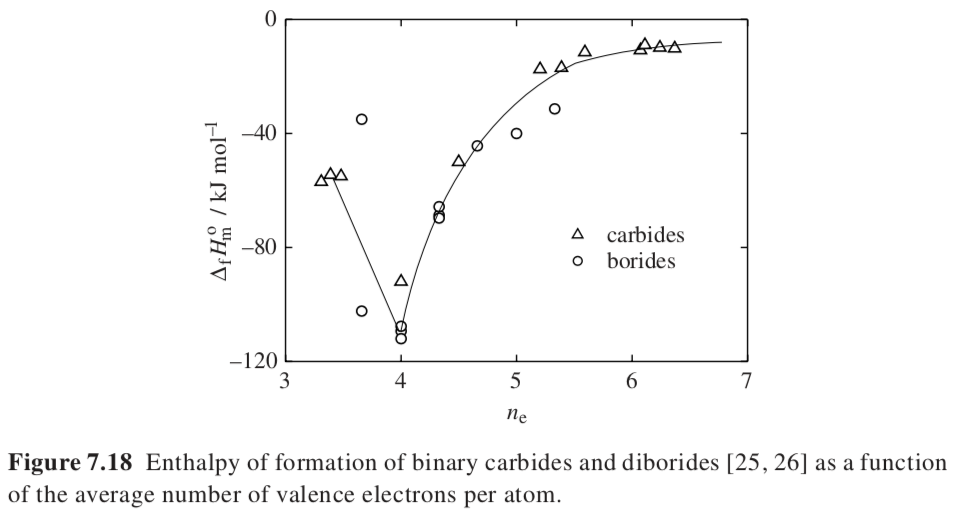 Reduced electrons in bonding state
Increased electrons in anti-bonding state
TiC with ne = 4 has a high enthalpy of formation since the Fermi level falls in a pronounced gap in density of electronic states separating bonding and anti-bonding electron bands.
Fermi level falls in gap between bonding and anti-bonding at 4
48
Zeolites (Natural are aluminosilicate rocks, synthetic can be a variety of materials often based on SiO2)
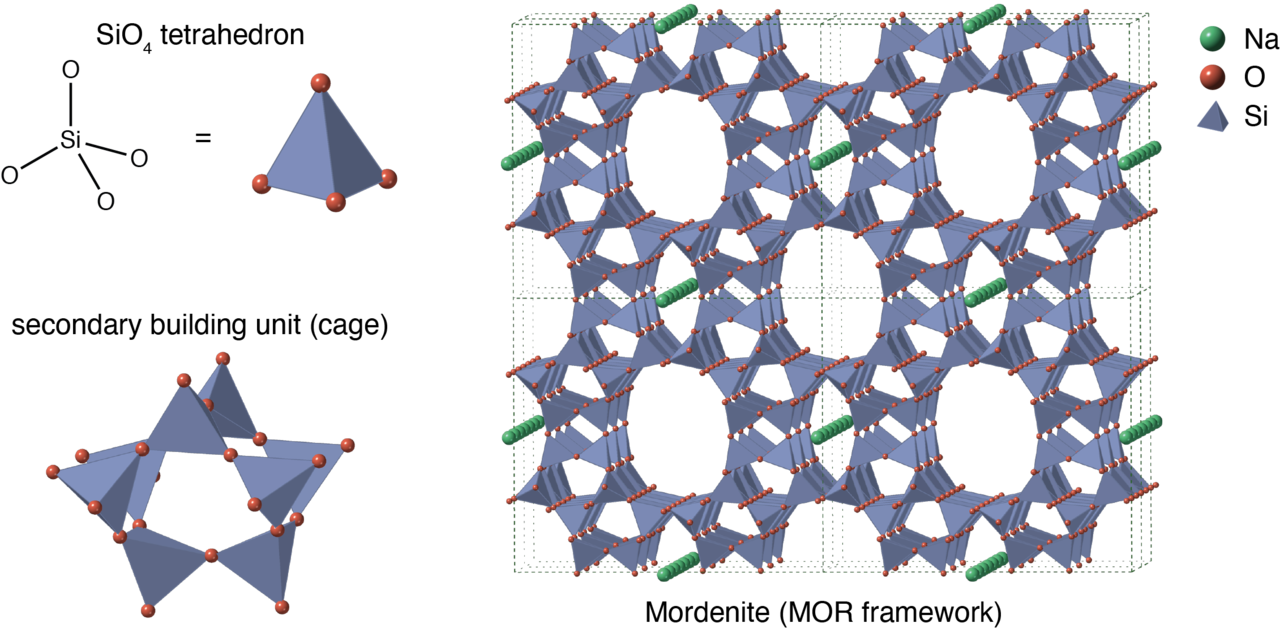 Microscopic structure of a zeolite (mordenite) framework, assembled from   tetrahedra. Sodium is present as an extra-framework cation (in green).
Can form meso or micro pores (colloidal- or nano-scale) (These are terms from gas adsorption field.)
49
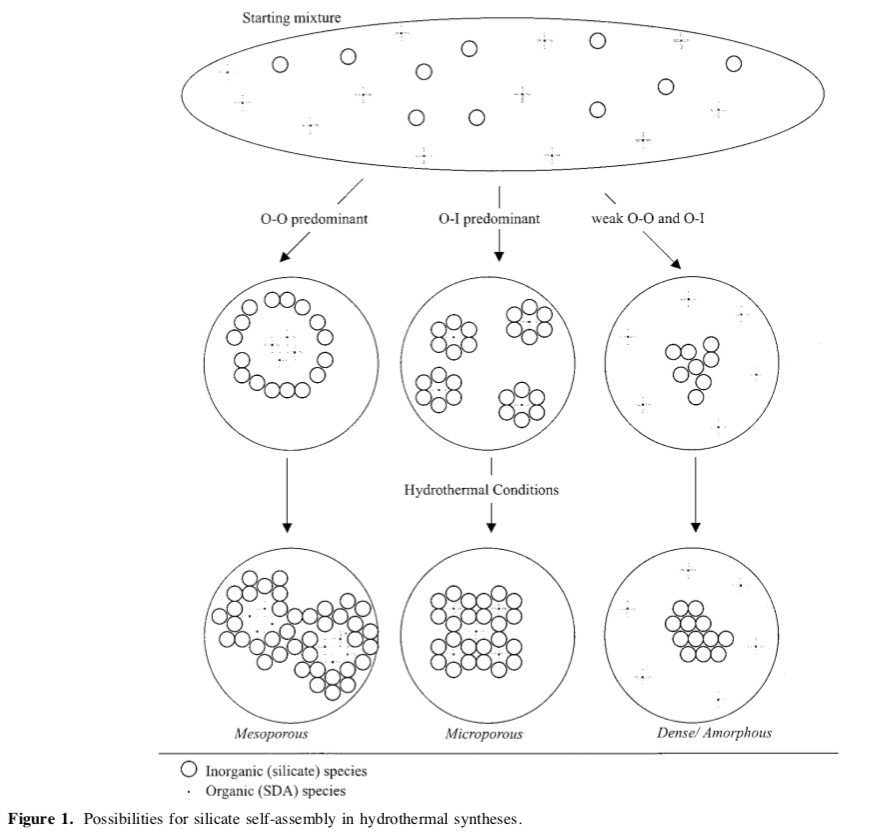 Reference 29
Synthetic Zeolites can have meso (colloidal) or micro (nano) pores depending on the templating material and synthesis conditions.  Usually start with TEOS and a surfactant or block copolymer
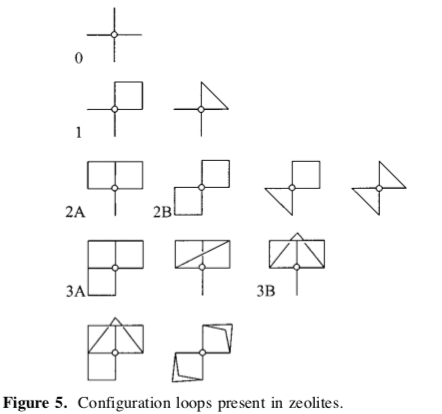 50
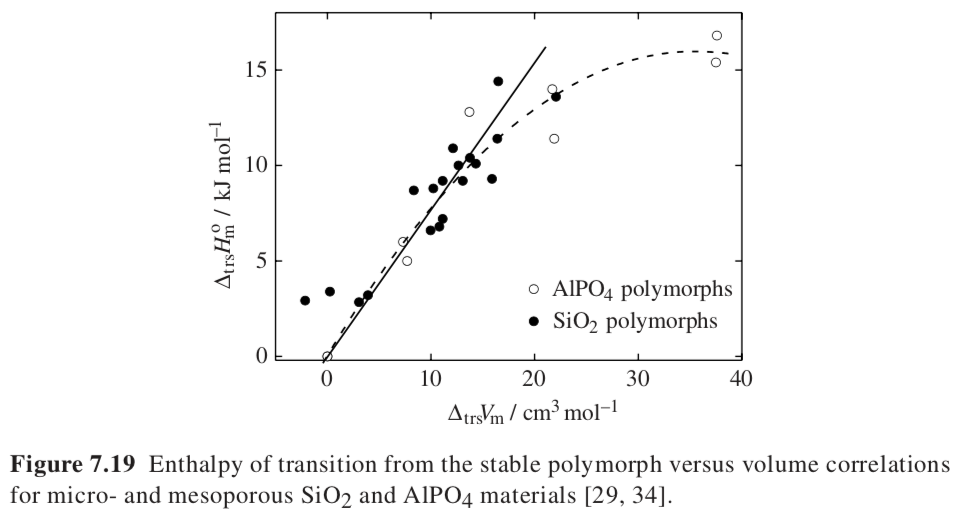 Surface effect as we saw earlier except that this is on a molecular/nano scale
Enthalpy relative to quartz
Molar Volume
51
Energy of Formation for Substitutional Solid Solutions
Atomic Radii => Volume of compounds
	Hume-Rothery Rule limited solubility if size difference exceeds 15%
Electronegativity
	Large difference in binary system leads to negative enthalpy of mixing Pd-Zr and is 	small for systems with low or no electronegativity and size difference Ti-Zr
Valence electron density
Binary components have the same crystal structure

Large enthalpy of mixing is related to large number of intermetallic phases

Elastic contribution to the enthalpy of mixing, small mixes well with large
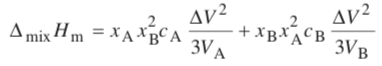 ci are constants xi mole fractions V molar volumes
Sub-regular solution model
52
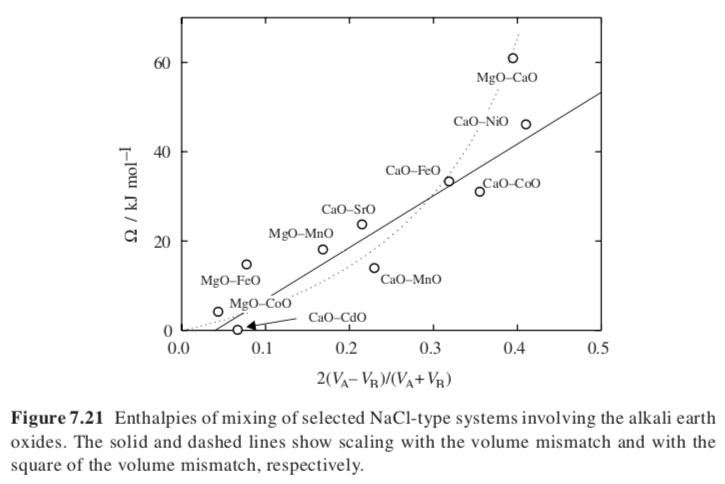 53
Energy of Formation for Interstitial Solid Solutions
Elastic interactions
Electronic interactions

Gas solubility in metals
	Temperature
	Pressure solubility for H2 x ~ √p
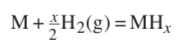 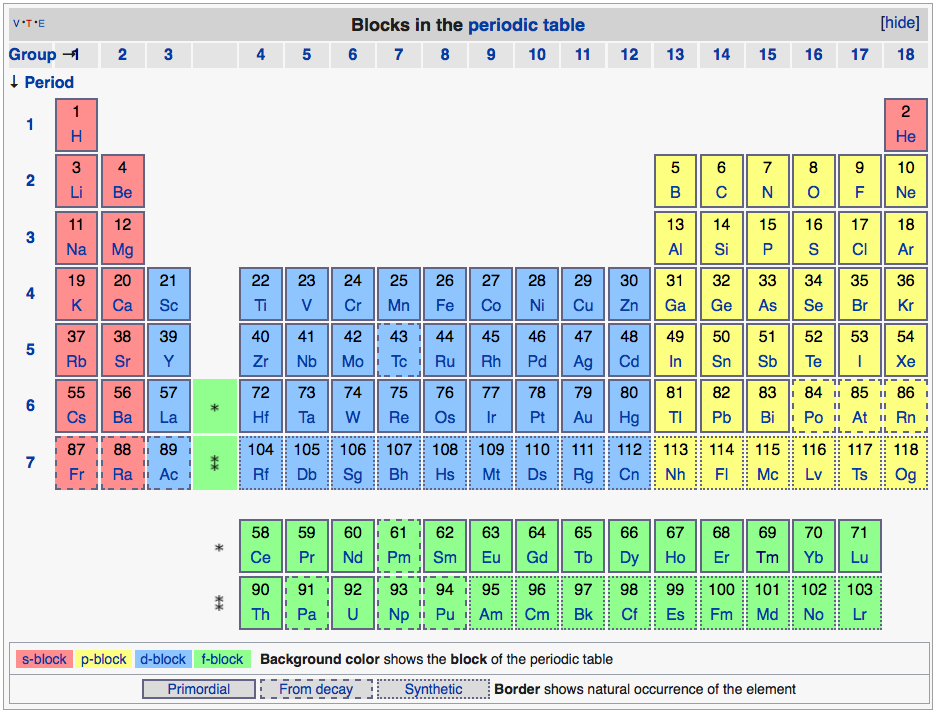 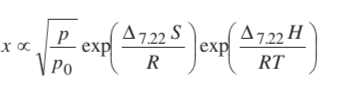 Sievert’s Law
Solubility of gasses in metals
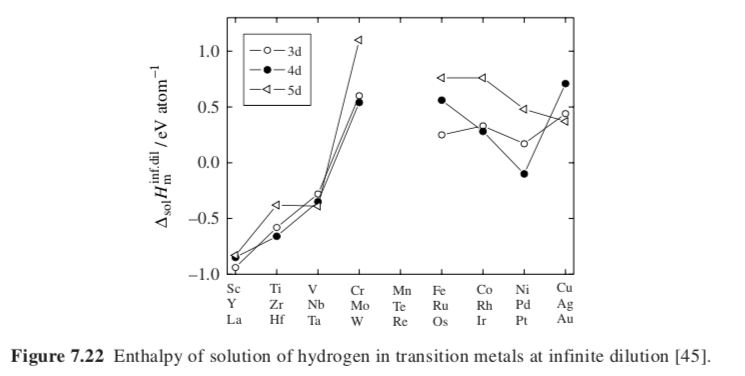 54
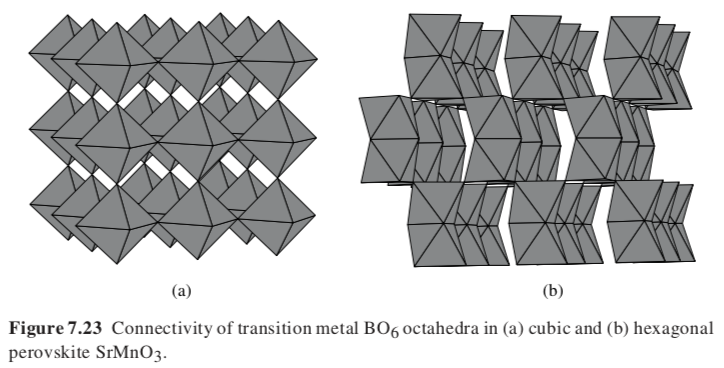 6 kJ/mole difference in formation enthalpy
Reduction temperature is 600K higher for hexagonal
Cubic reduced SrMnO2.5 is more stable
Octahedral corners shared in cubic, faces shared in hexagonal
High vacancies in faces make reduced hexagonal unfavorable
55
Liquid-Liquid Miscibility
Mixing of acidic (SiO2) and Basic (CaO) oxides  Si4+ has coordination number 4 and Ca2+ has 6
SiO2 mixes well with CaO but CaO has a harder time mixing with SiO2
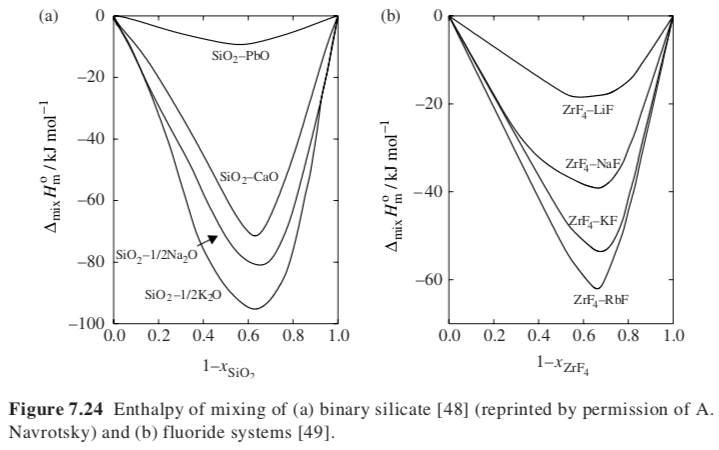 ZrF4 strong acid
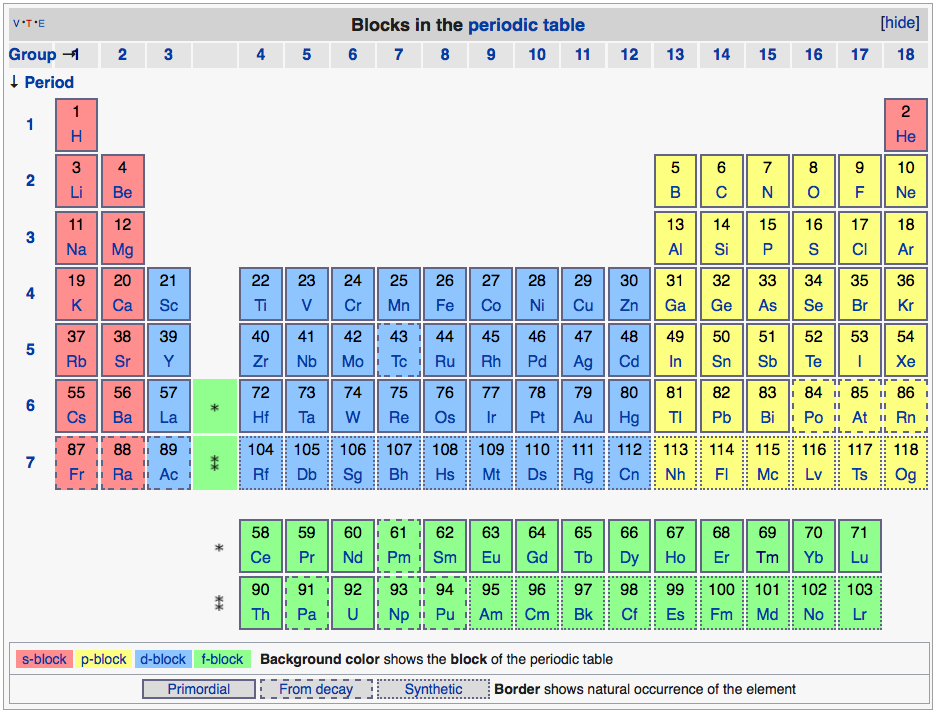 Increasing basicity
Increasing basicity
Ortho-silicate
Ca2SiO4
ZrF62-
56
Liquid Salt Mixtures
Size parameter, d = (dA – dB)/(dA + dB)
Common Anions mix with negative enthalpy of mixing
Common cations do not mix due to anion-anion repulsion
57
Conformational Enthalpy of Polymers
The Rotational Isomeric State Model of Volkenstein and Paul Flory (Nobel Prize)
Carbon has a tetrahedral bonding arrangement
For a chain of carbon, the two side groups interact with the side groups of neighboring carbons
For Butene
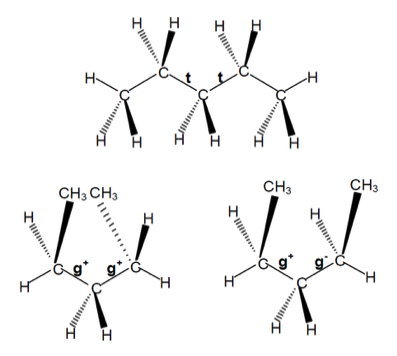 “Trans” is sterically the most favorable arrangement
“Gauche +” and “Gauche -” are less favorable
The Boltzmann equation gives the probability of a particular conformation, Z is the partition function or the sum of all the different Boltzmann expressions in an ensemble
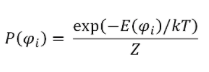 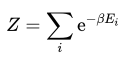 58
Conformational Enthalpy of Polymers
The Rotational Isomeric State Model of Volkenstein and Paul Flory (Nobel Prize)
Carbon has a tetrahedral bonding arrangement
For a chain of carbon, the two side groups interact with the side groups of neighboring carbons
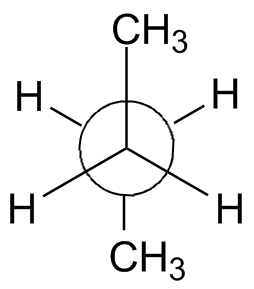 “Trans” is sterically the most favorable arrangement
“Gauche +” and “Gauche -” are less favorable
For Butene
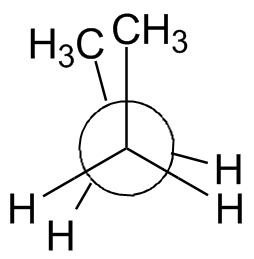 The Boltzmann equation gives the probability of a particular conformation, Z is the partition function or the sum of all the different Boltzmann expressions in an ensemble
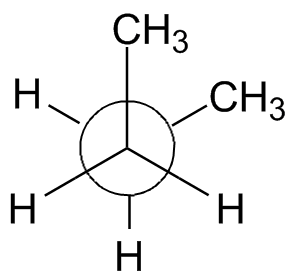 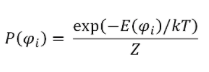 Neumann Projection
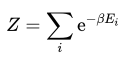 59
Conformational Enthalpy of Polymers
The Rotational Isomeric State Model of Volkenstein and Paul Flory (Nobel Prize)
Carbon has a tetrahedral bonding arrangement
For a chain of carbon the two side groups interact with the side groups of neighboring carbons
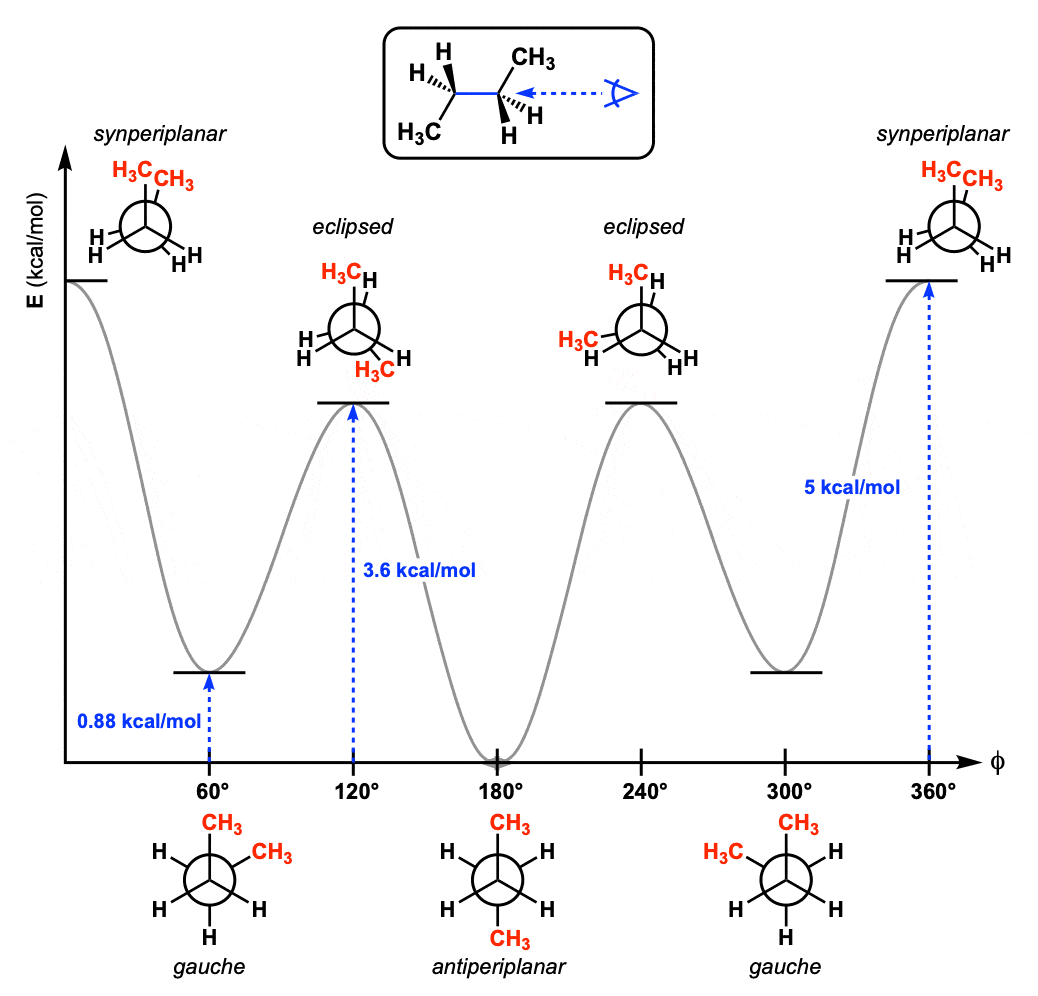 For Butene
“Trans” is sterically the most favorable arrangement
“Gauche +” and “Gauche -” are less favorable
The Boltzmann equation gives the probability of a particular conformation, Z is the partition function or the sum of all of the different Boltzmann expressions in an ensemble
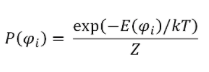 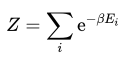 60
Conformational Energy of Polymers
The Rotational Isomeric State Model of Volkenstein and Paul Flory (Nobel Prize)
Carbon has a tetrahedral bonding arrangement
For a chain of carbon, the two side groups interact with the side groups of neighboring carbons
For Butene
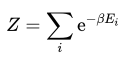 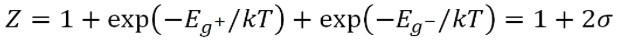 Helmholtz Free Energy and Entropy
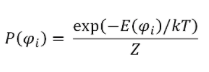 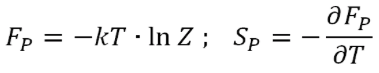 Boltzmann equation where Z is number of states (which depend on temperature and energy barriers)
Internal Energy
-SUV
 H  A(F)
-pGT
U = FP + SPT
61
Conformational Enthalpy of Polymers
The Rotational Isomeric State Model of Volkenstein and Paul Flory (Nobel Prize)
For a polymer with N carbons there are N-2 covalent bonds
The number of discrete conformation states per chain is nN-2 where n is the number of discrete rotational states for the chain, tttt, g-g-g-g-,g+g+g+g+,g+ttt, etc. for N = 4; N1=1, N4=4, etc. assuming no end effects
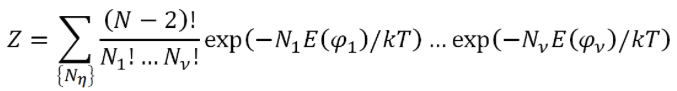 Average rotational angle
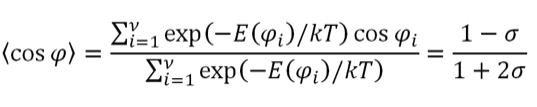 q is the bond angle
180°-109° = 71°
Eg+- = 2100 J/mole
C∞ = 3.6
Exp. 6.7
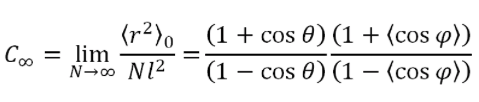 Characteristic Ratio
62
63